APOLE - Project
Riskful play
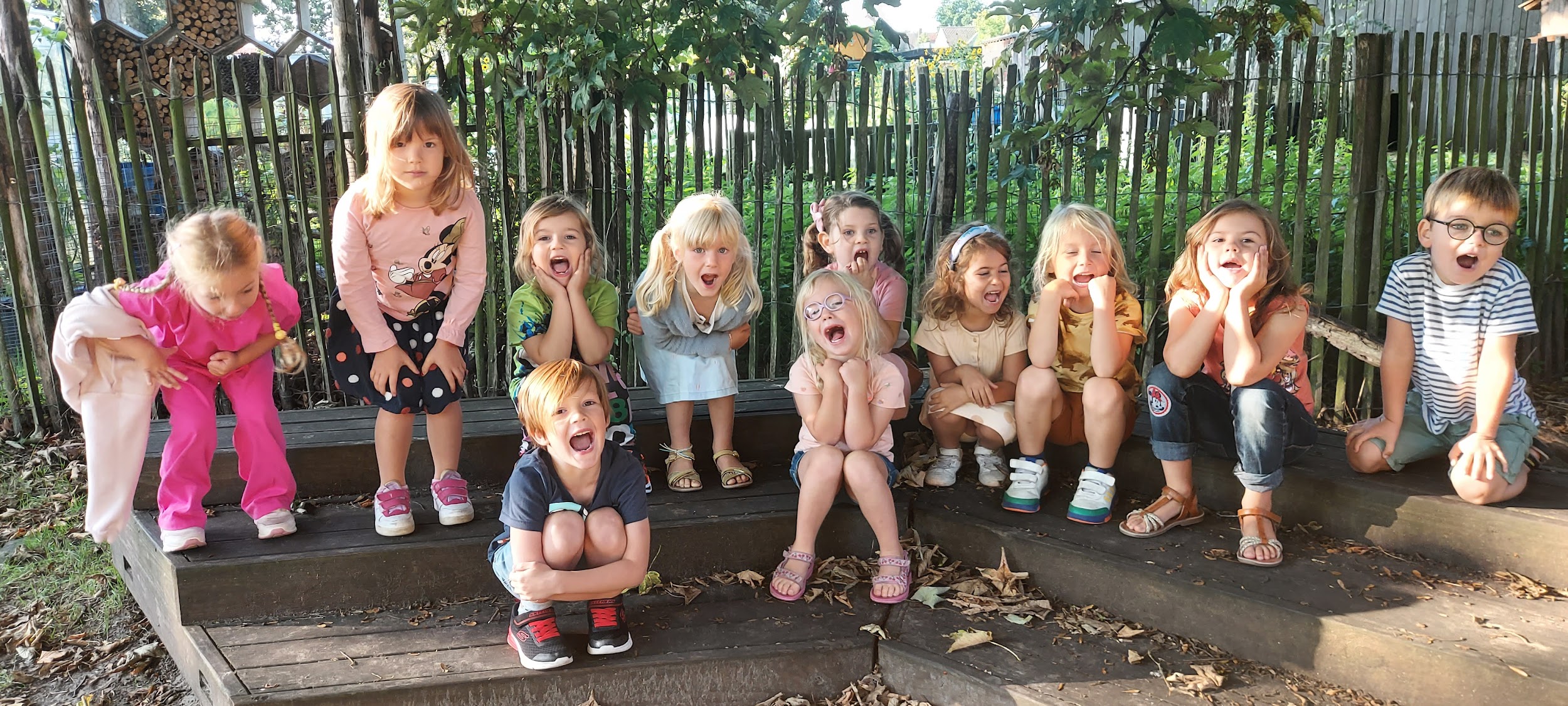 'yes we are in!'
call out the 5-year-olds, 3rd kindergarten class
class group of 24 preschoolers, split into 2 groups

Organisation
small group
be young
struggles with task orientation
independence
[Speaker Notes: At the start to the school year, i can only give this group  limited freedoms. You observe the group dynamics and the group level before organisation.]
The playground is challenging for these young children, you will see this in the rest of the presentation.
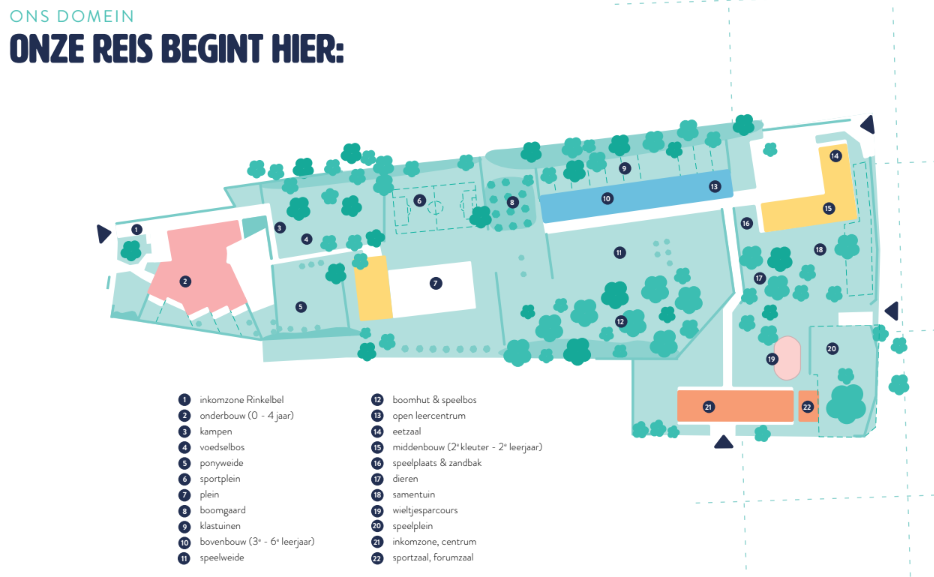 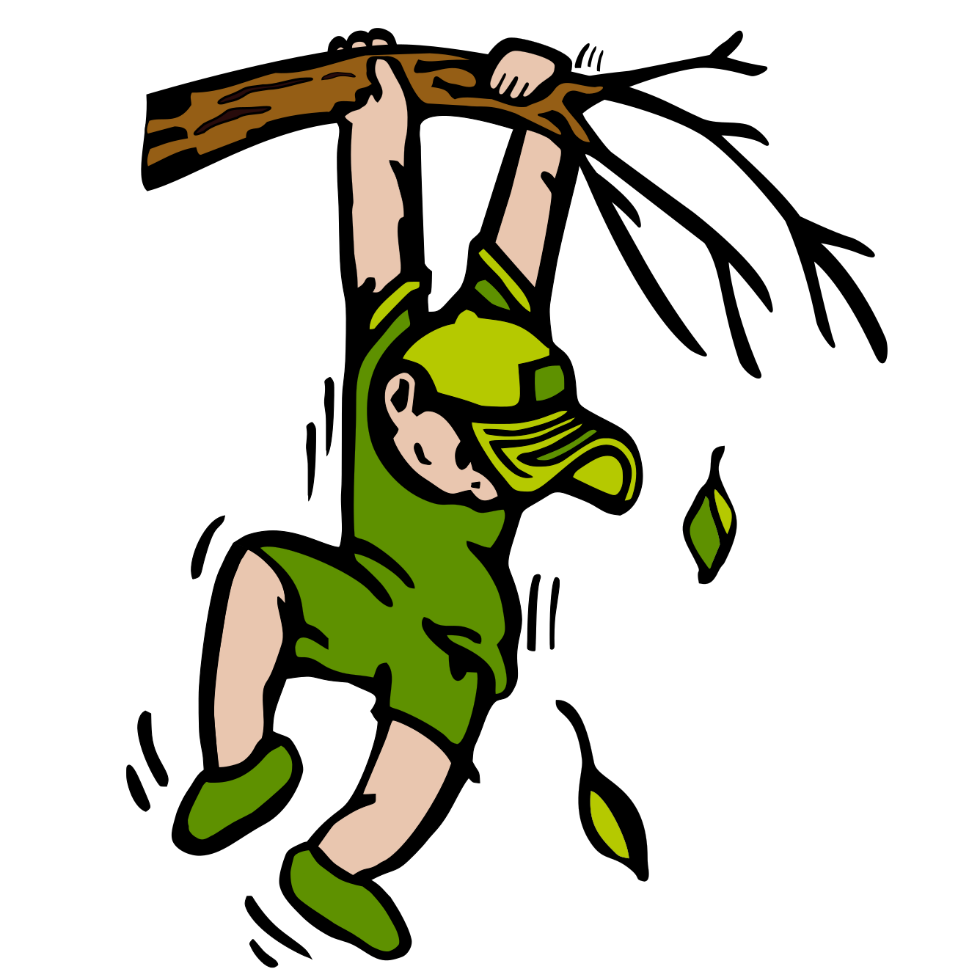 [Speaker Notes: This is the environment where the quest was. The children must search there own way. I have to guide and tho slow down them so that they take the time to notice the indications.]
ORIGINAL GOALS
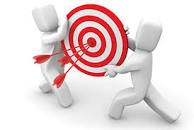 intrinsic and extrinsic motivation 
spatial insights
cooperative working / dialogue
solution-oriented thinking
ability to play / work safely with risk
respect for nature
active participation / challenge
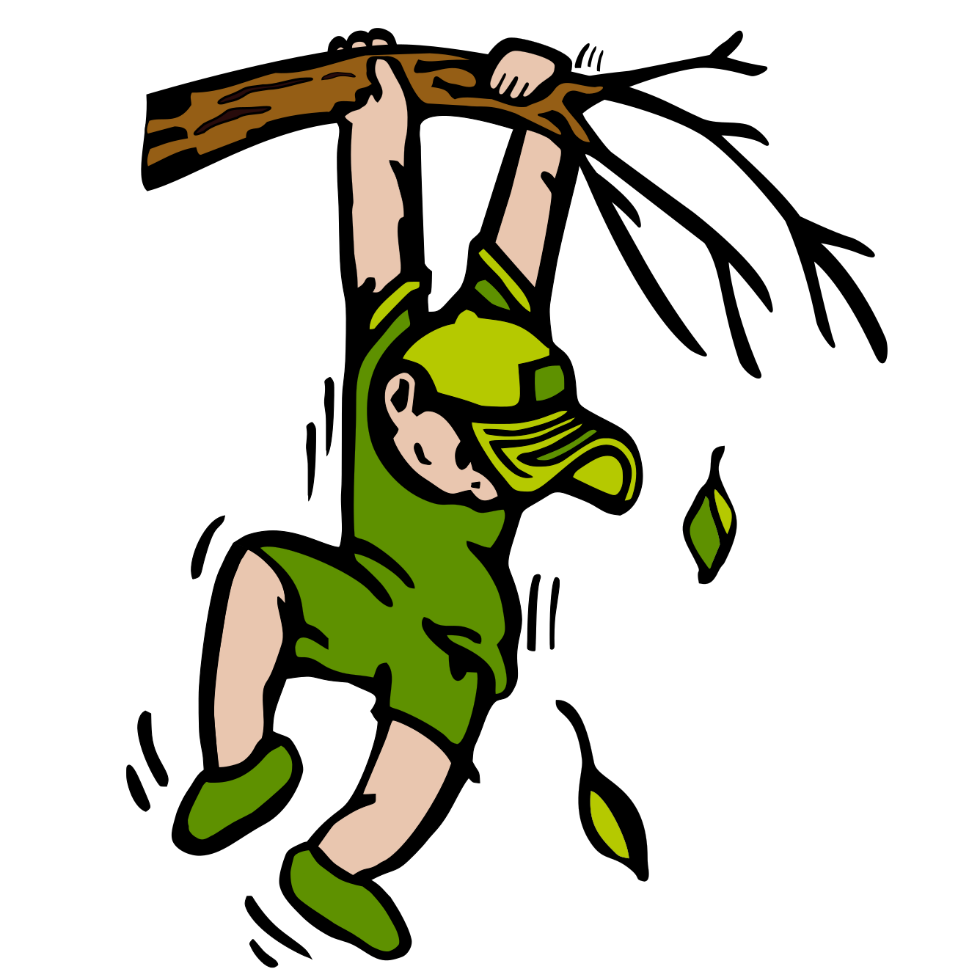 [Speaker Notes: with younger children the emphasis is on more basic goals and with older children these are already self-evident]
Intrinsic and extrinsic motivation
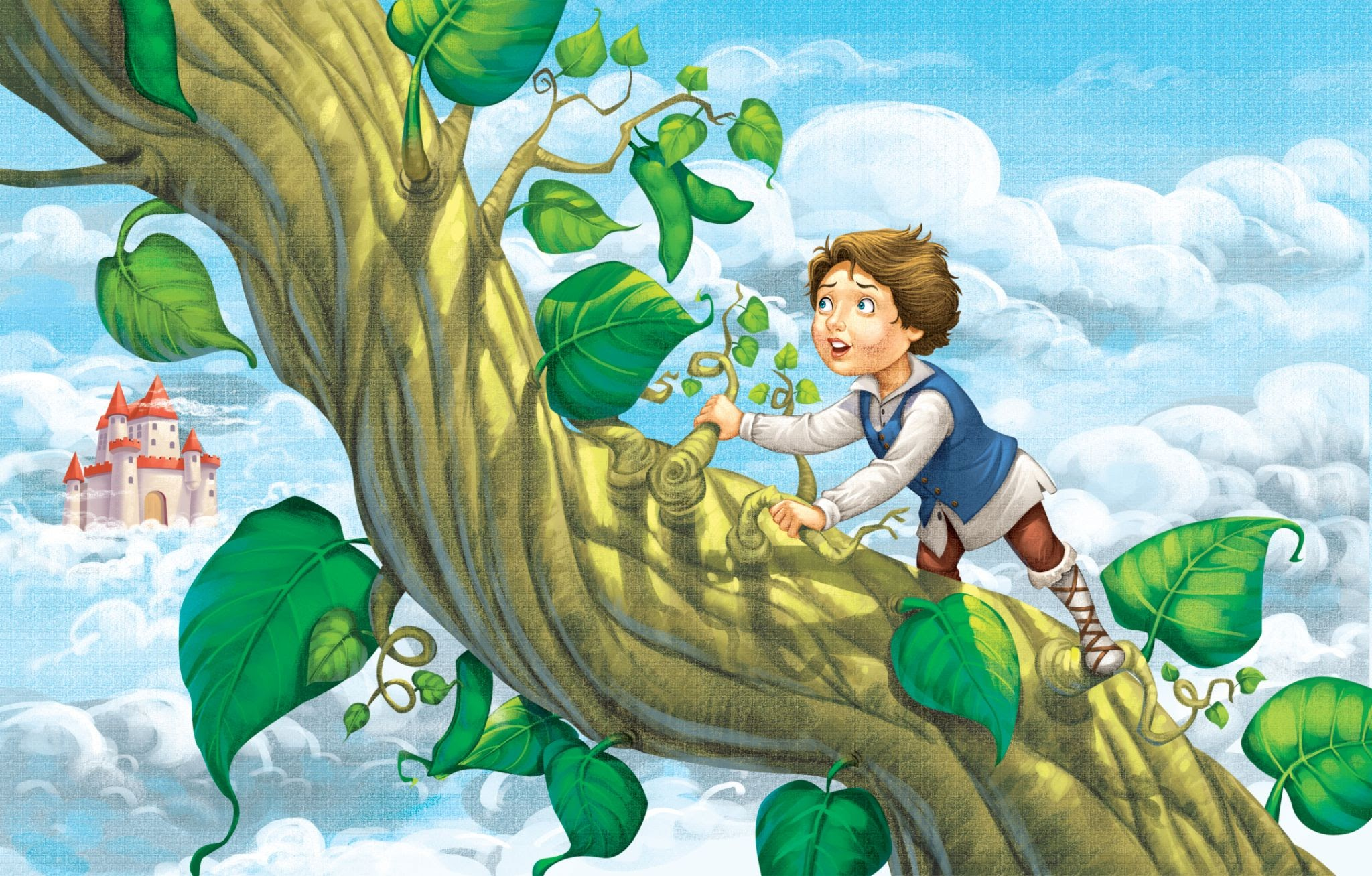 Puppet show: a variation on the story of Jack and the Beanstalk. The beanstalk consists of stepping stones (geometric shapes), the giant stole all the people's valuables after which the people destroyed the giant's ladder, from the clouds to their village.
Jack gets 1 stepping stone when he sells the cow, he asks for help, to find the other stepping stones in our domain.
Goal: Looking for the stepping stones that will help Jack up to the clouds to bring all the stolen valuables back to the village.
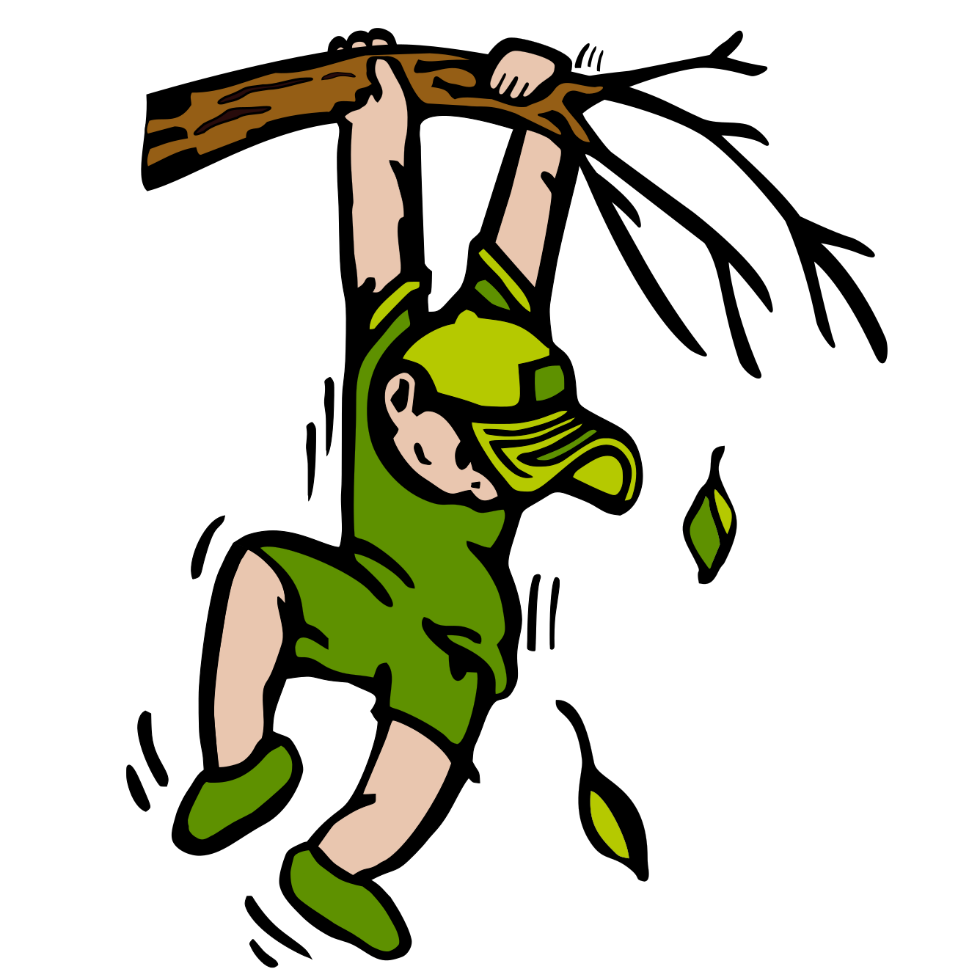 [Speaker Notes: I triggered the children with this story. I made a variant so ik can play the game with them.]
Intrinsic and extrinsic motivation
"Are you helping Jack? You guys know the Tandem better." 
We go outside and find clues, arrows, ... 
"Take your time and keep your eyes open."
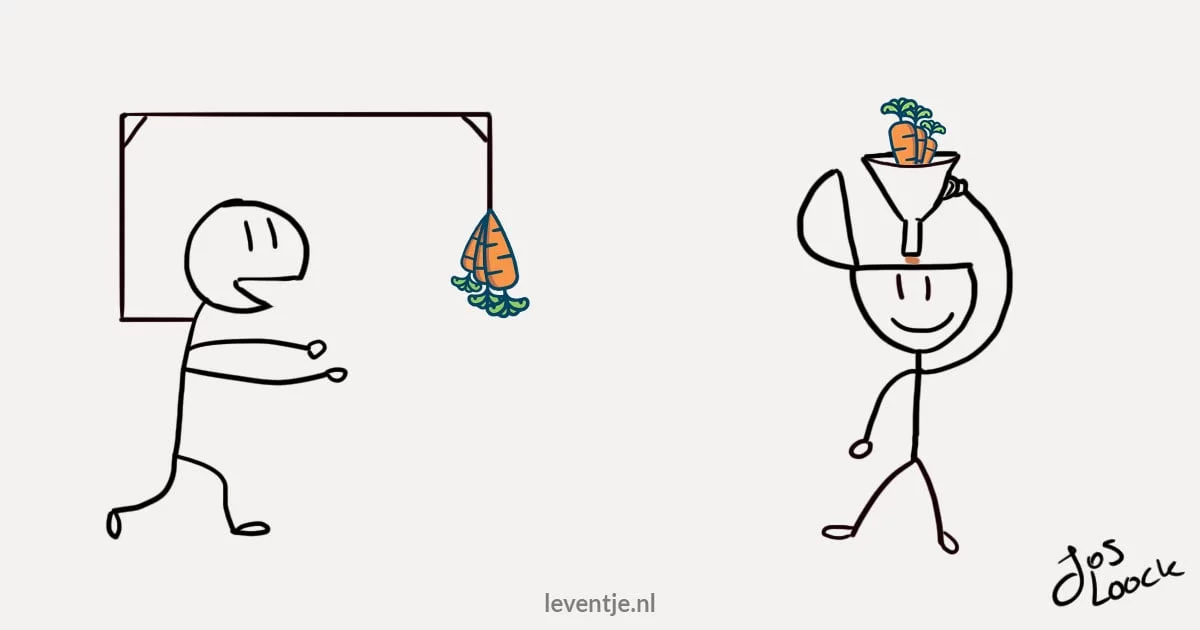 [Speaker Notes: finding the step stones, that's the extrinsic motivation]
Spatial insights
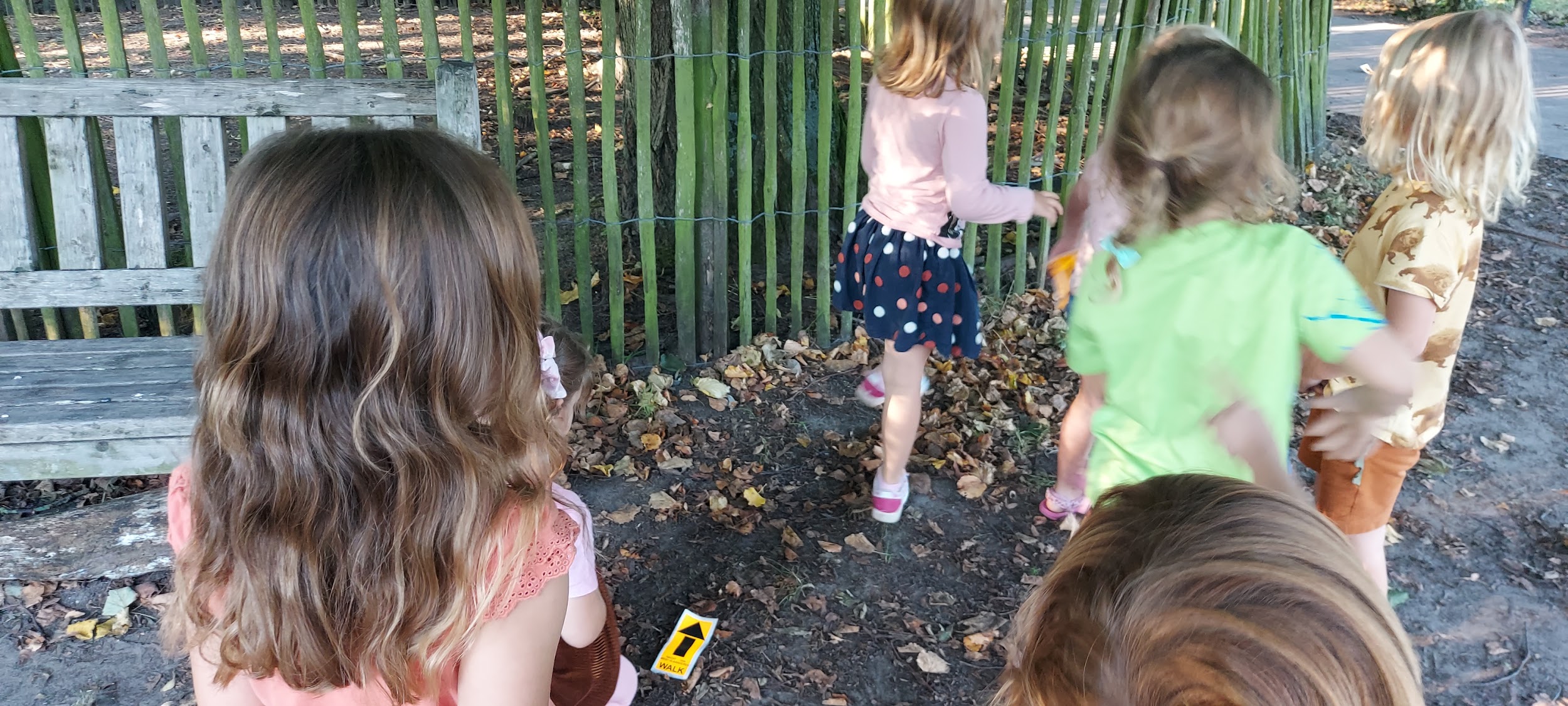 ‘We find the right way by following the arrows!’
Spatial insights
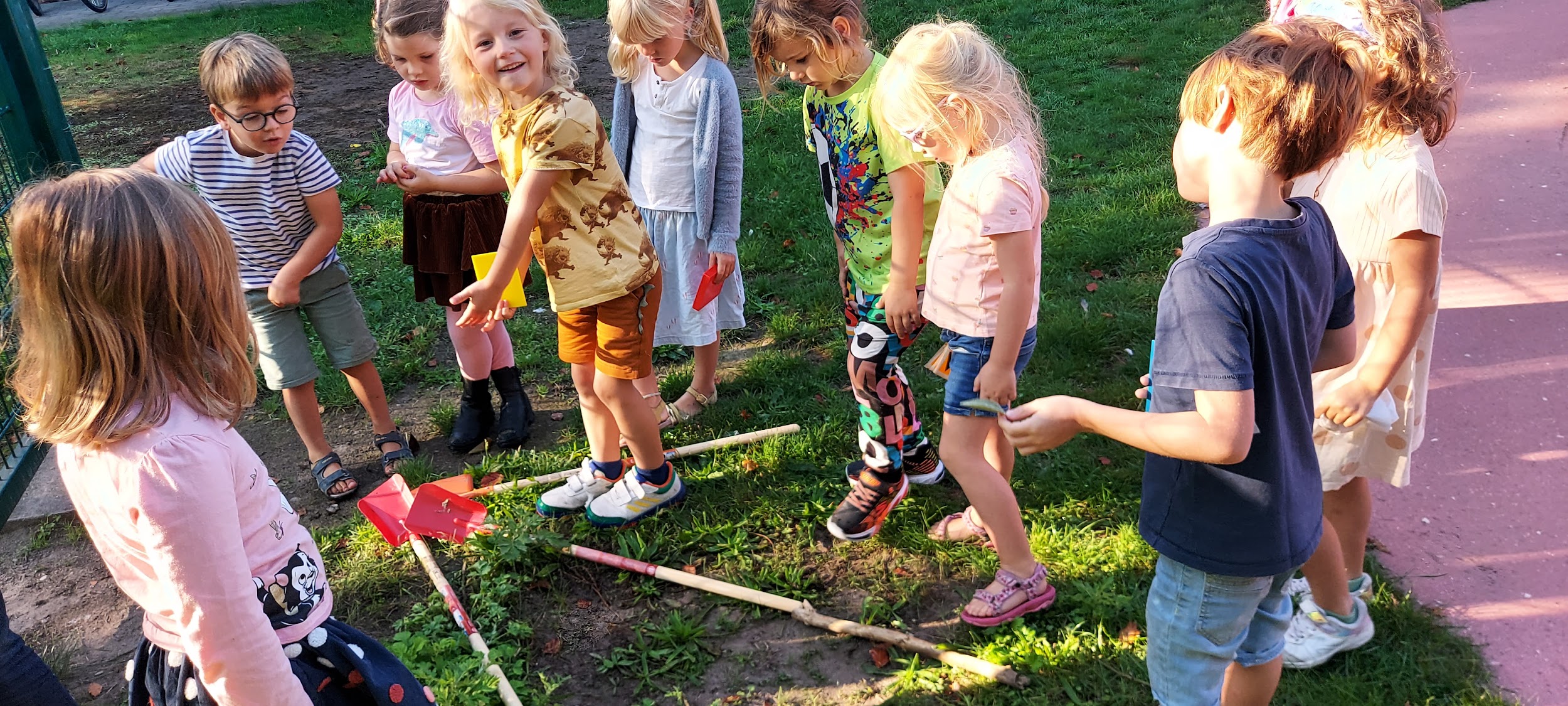 Pointing in the right direction
Spatial insights
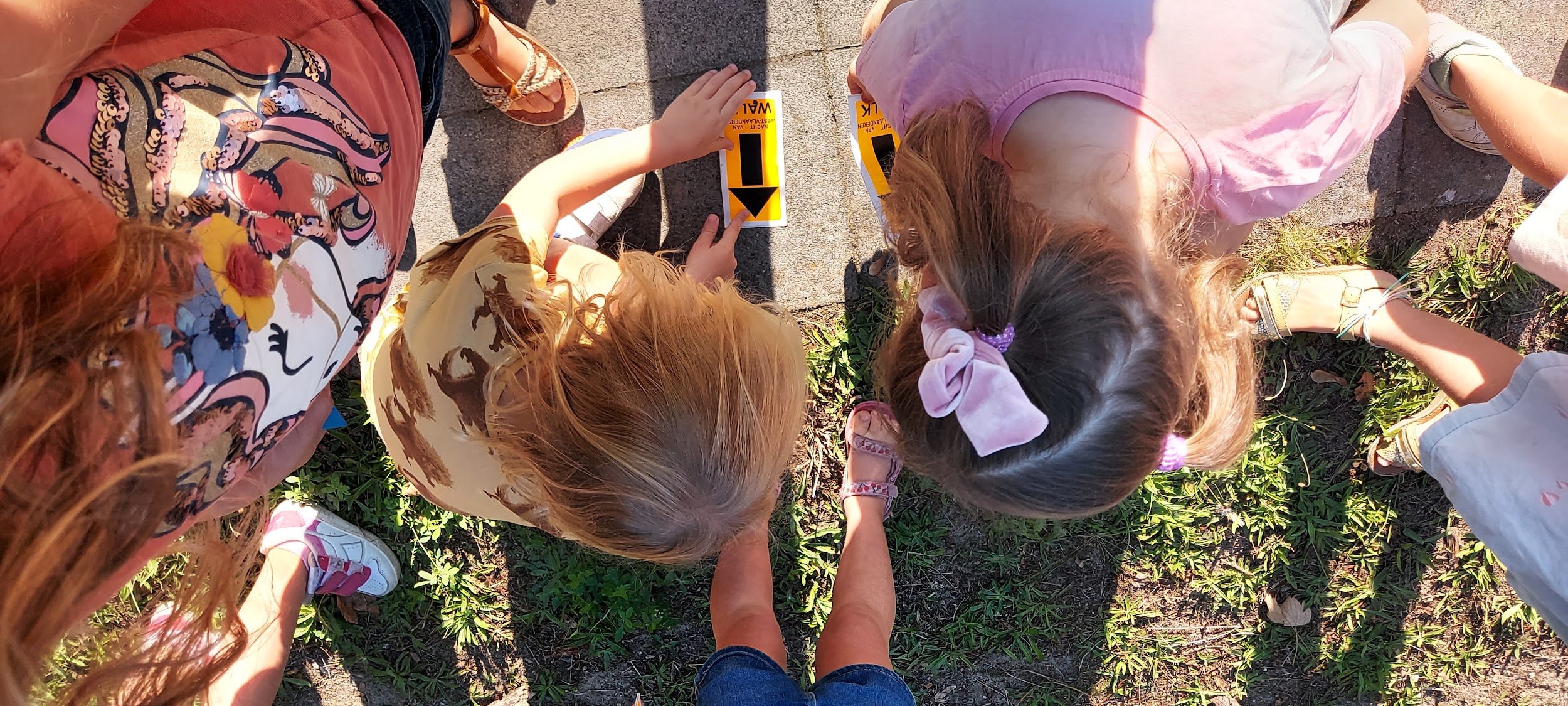 The arrows tell us where to find the stepping stones
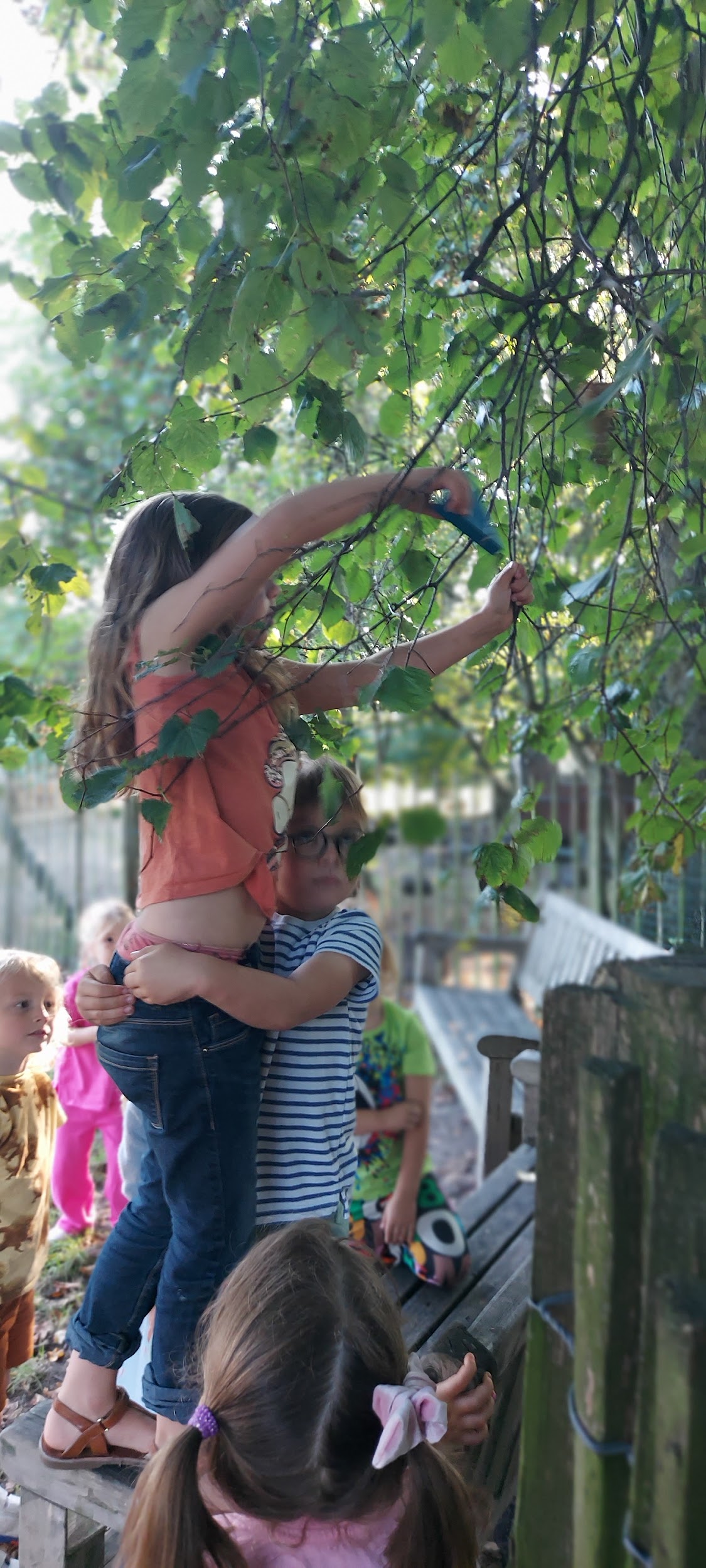 Cooperative working / dialogue
'I don’t dare climb the tree'
‘I will help you’
Cooperative working / dialogue
VIDEO
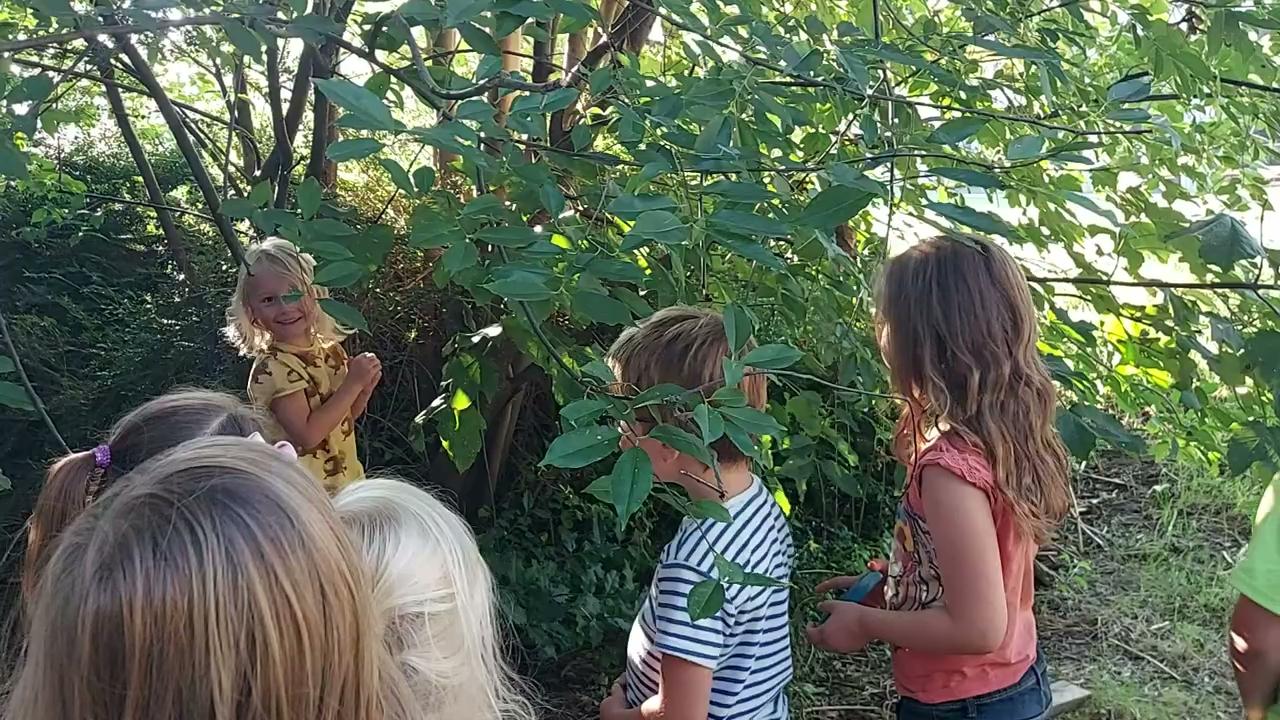 'I have a plan, look, it works with a branch too'
Cooperative working / dialogue
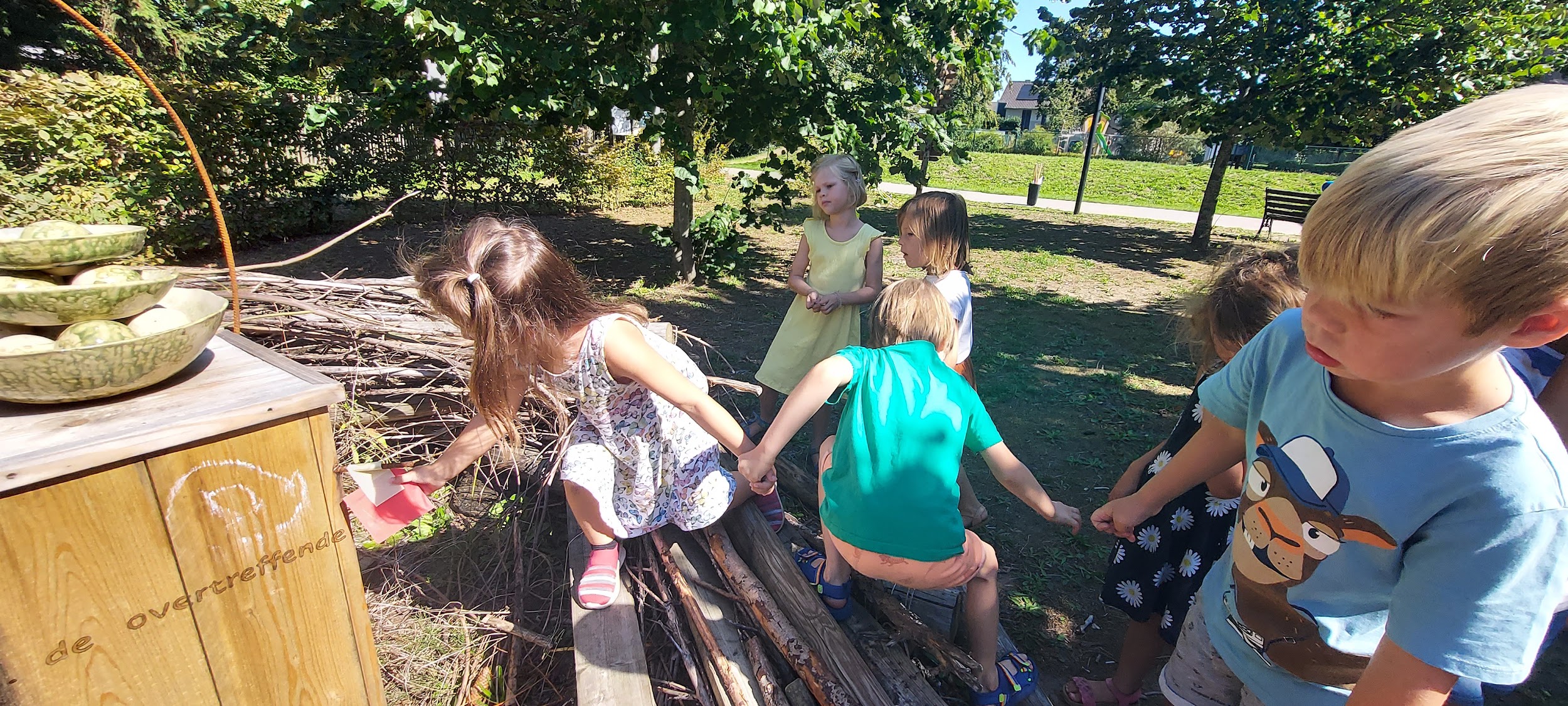 Solution-oriented thinking
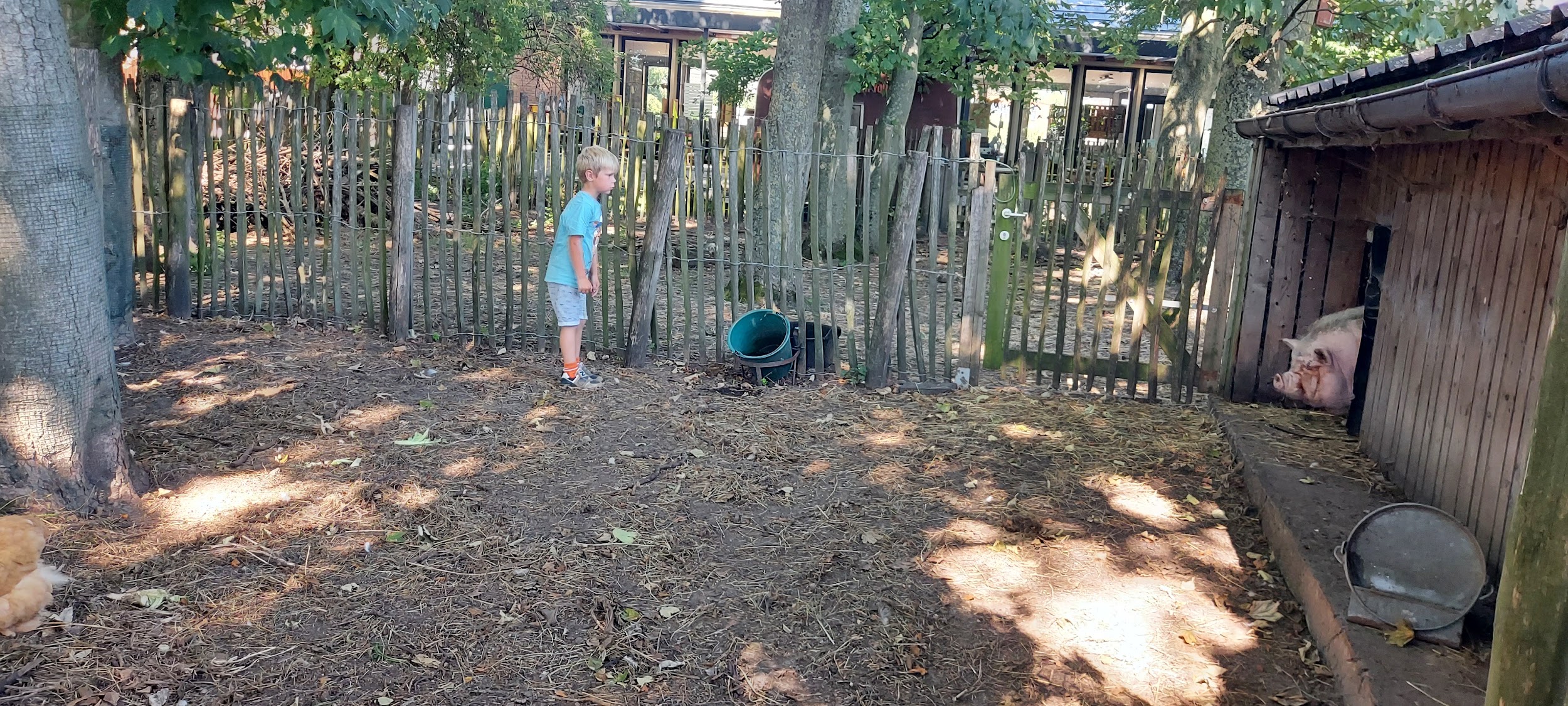 'The stepping stone might be in the pigsty’’
'I'm not going in’
'I dare as well’
'I can't see it, it's too dark in here'
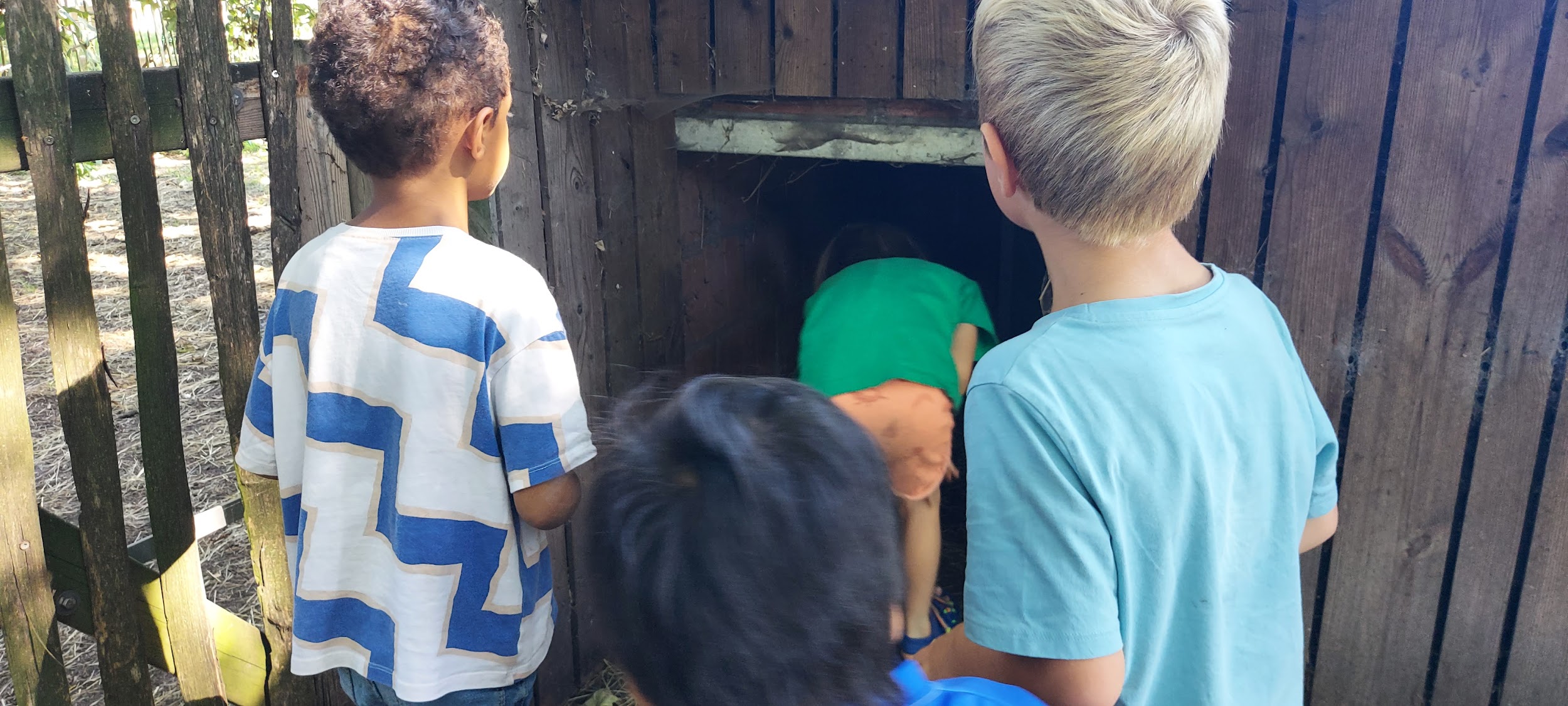 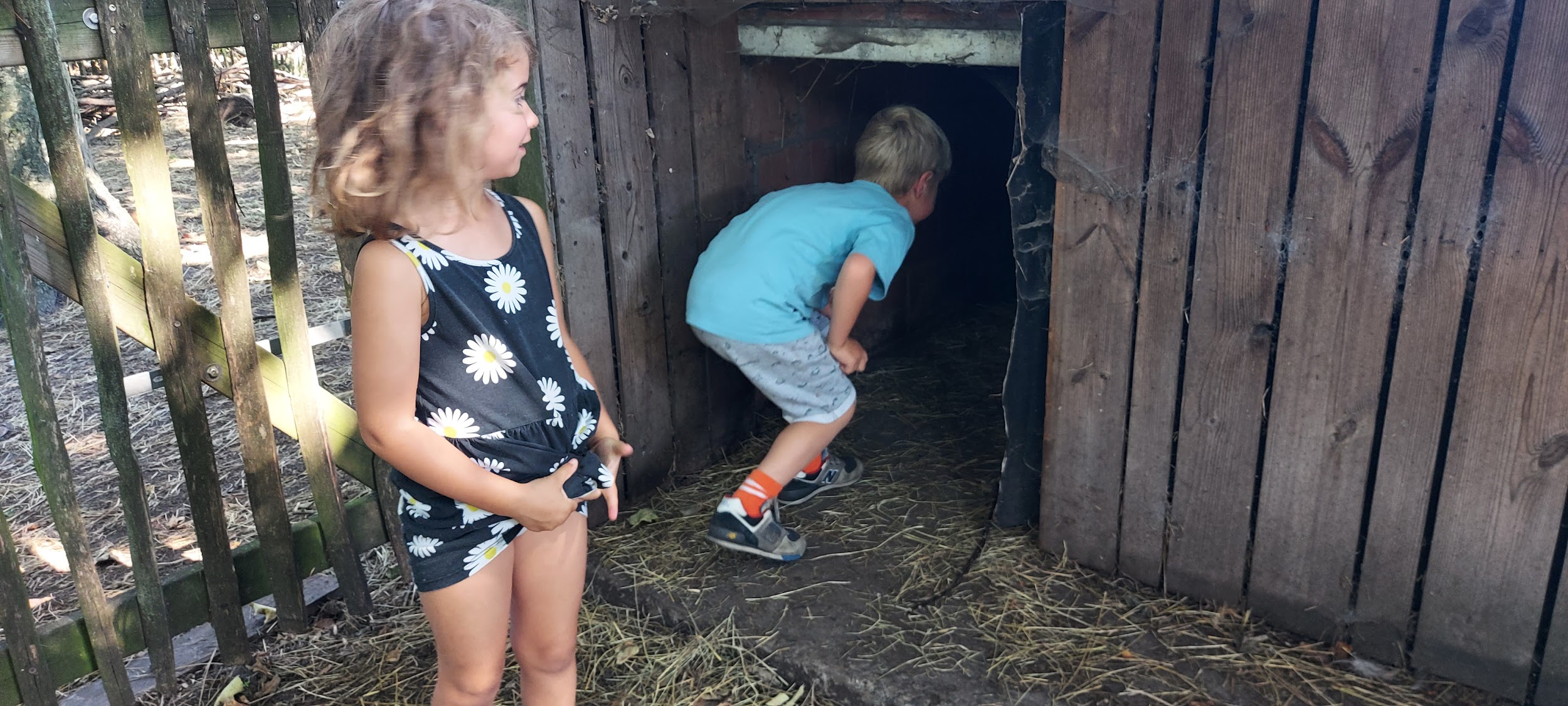 [Speaker Notes: We searched in the animal park but didn’t found anything. There is one possibility, maybe there is a step stone in the pigsty?]
Solution-oriented thinking
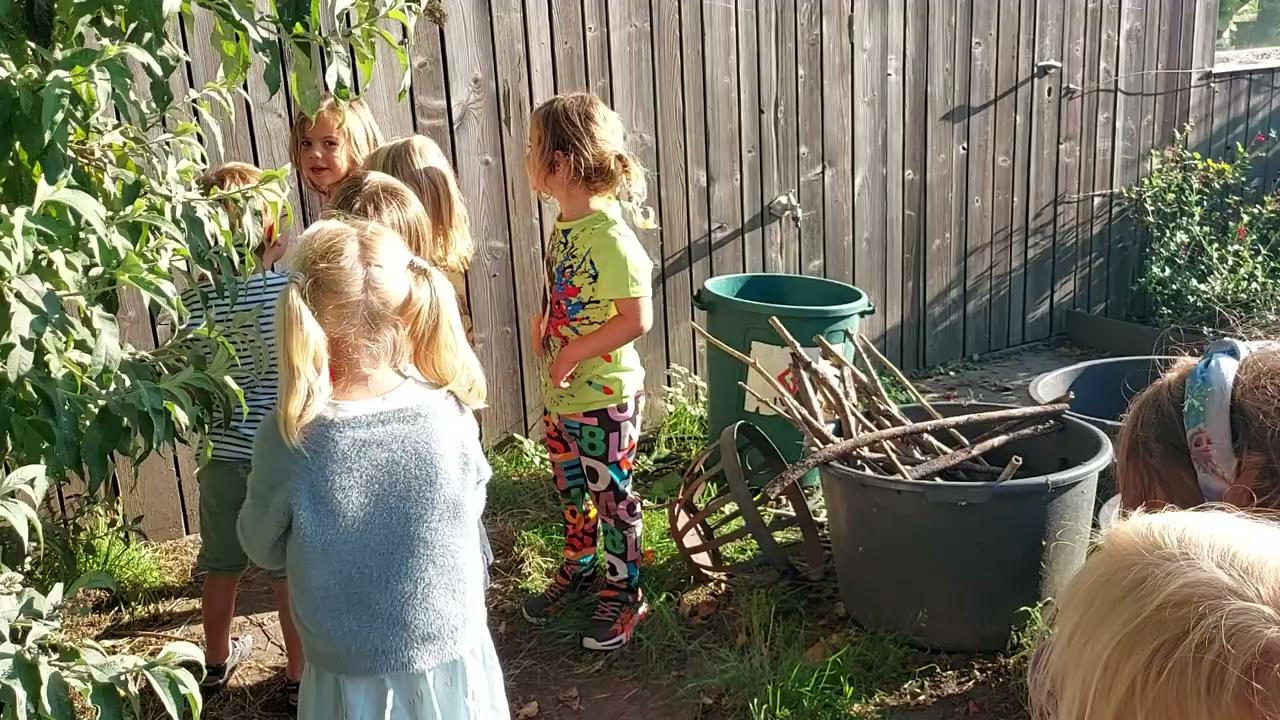 VIDEO
'What are you going to do’
'We are going to open the door, then there will be more light'
[Speaker Notes: The children spontaneously come up with a solution.]
Ability to work safely at risk
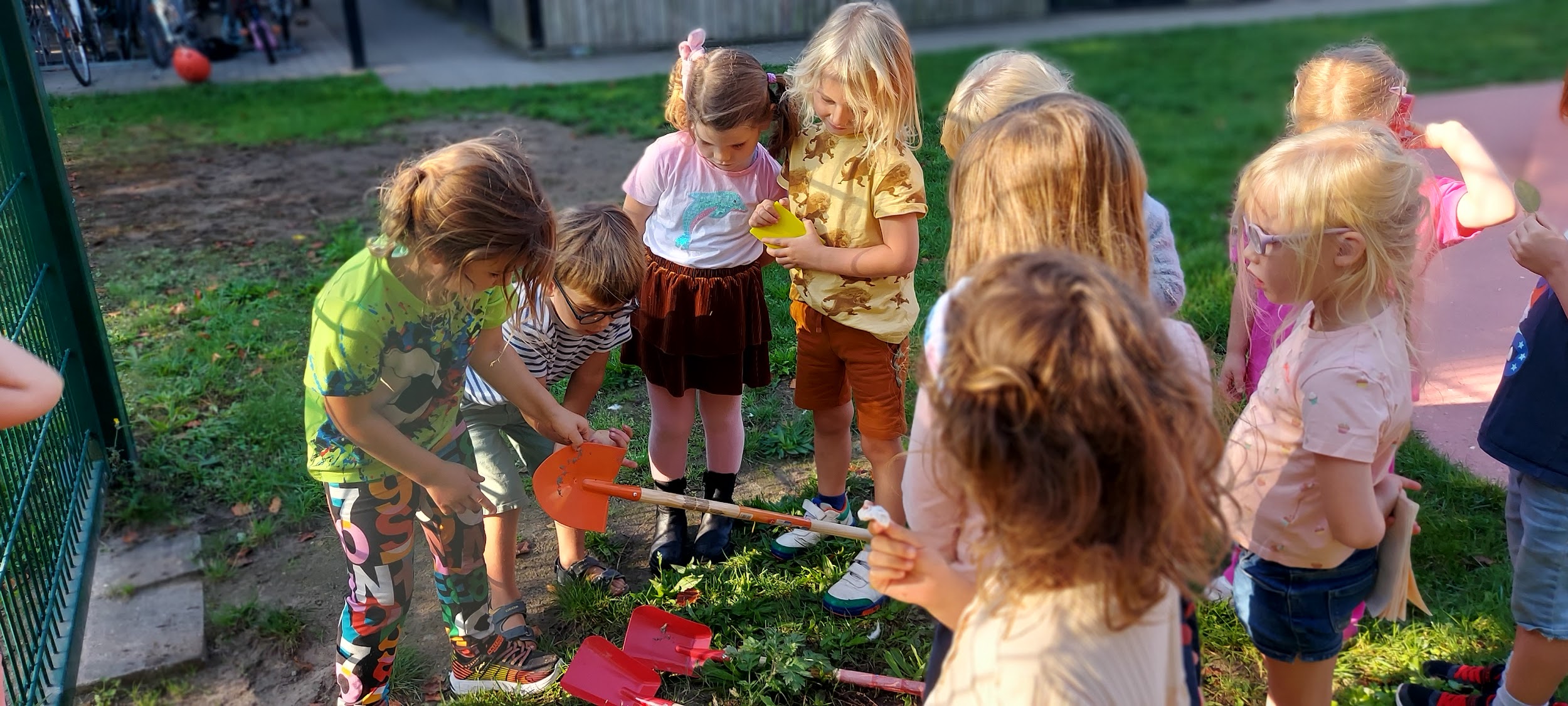 technique: discuss why
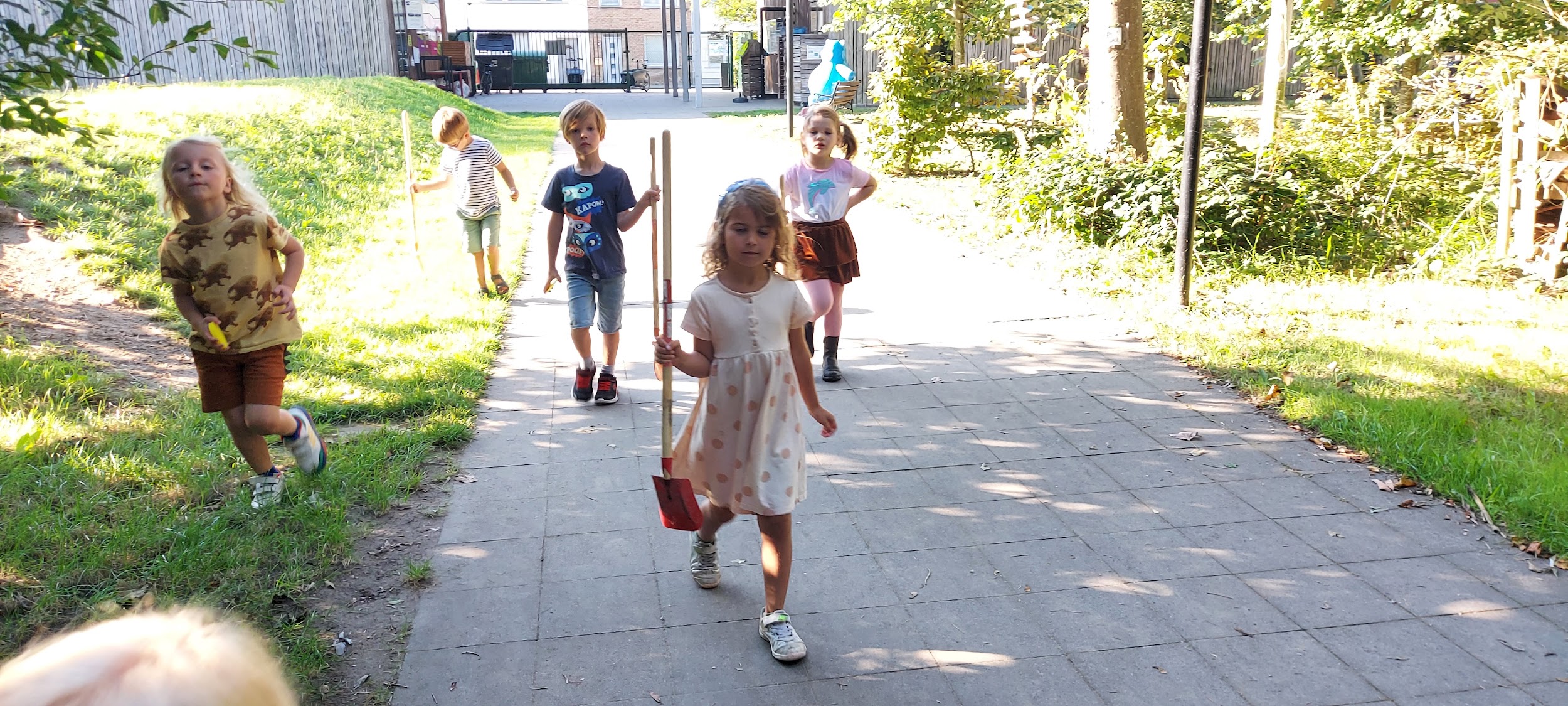 how to handle the materials
Ability to work safely at risk
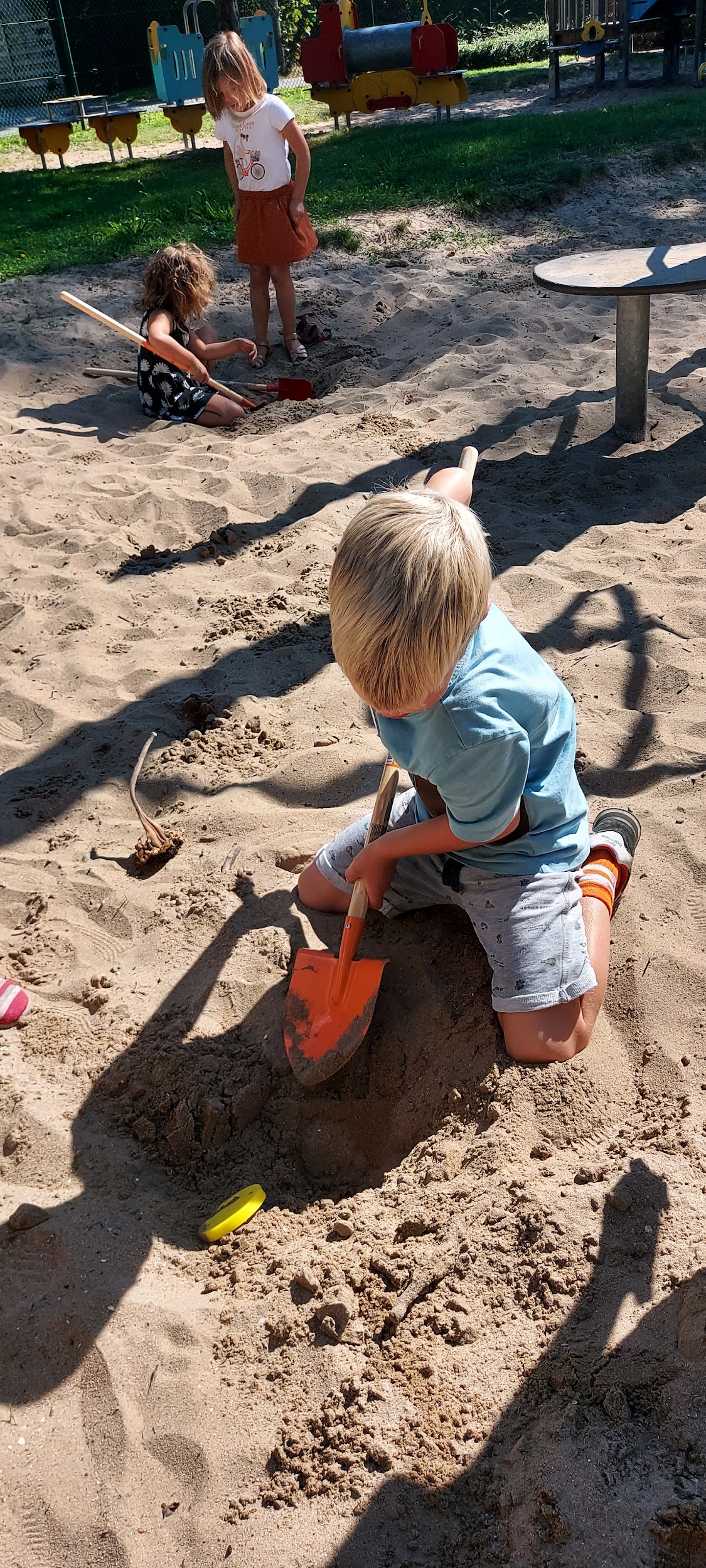 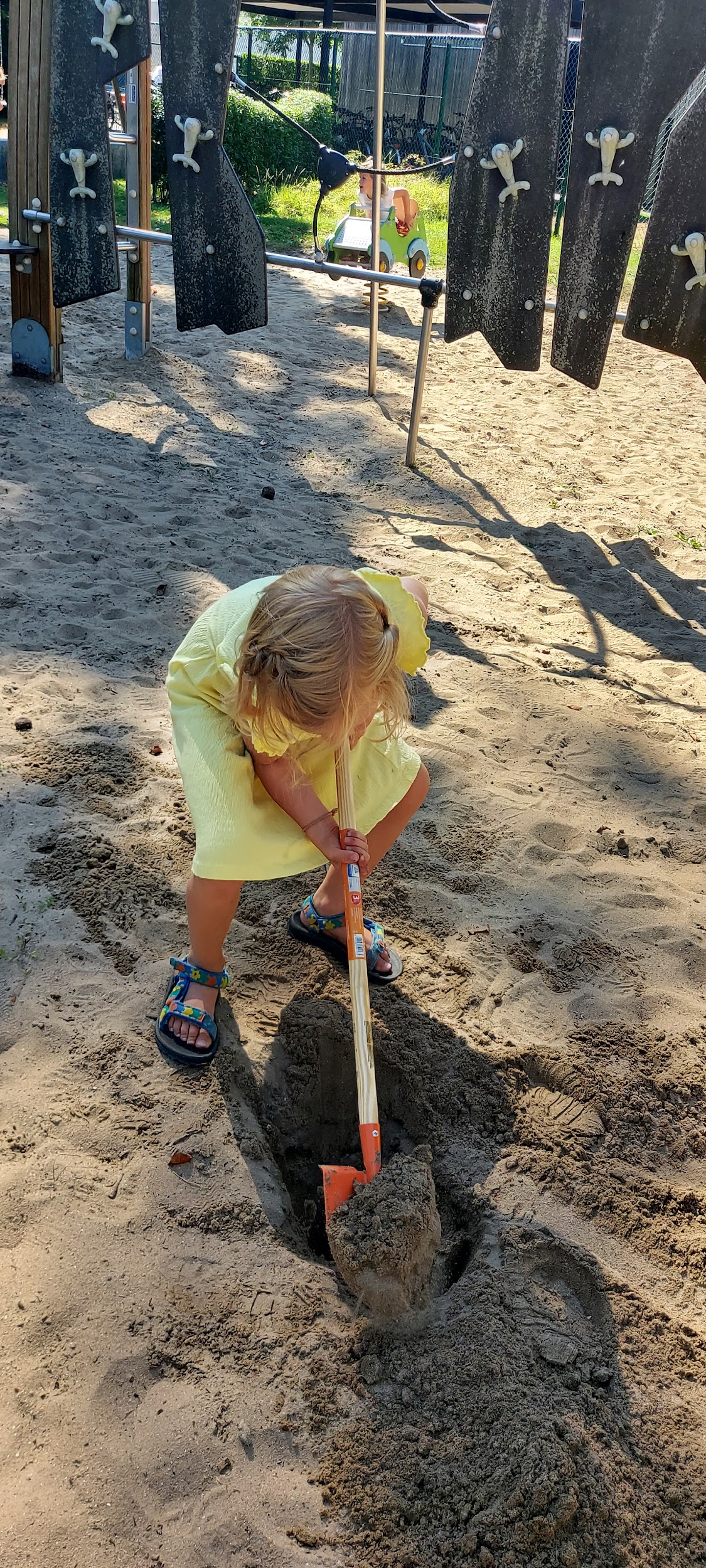 Working with metal shovels
In search of the geometric shapes
Respect for nature
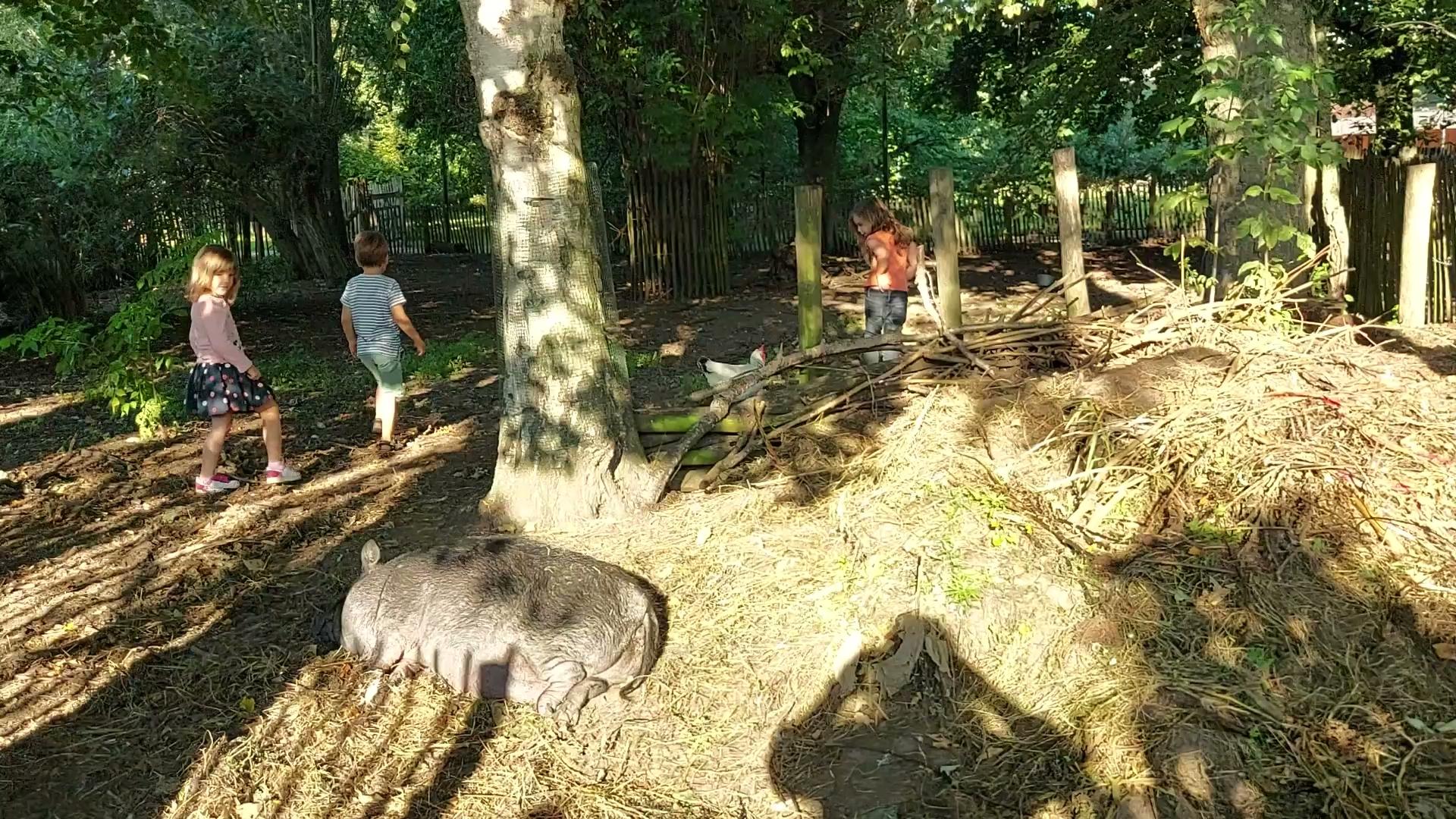 VIDEO
Quiet, careful ... try, shhh ... then the animals won't startle
Active participation / challenge
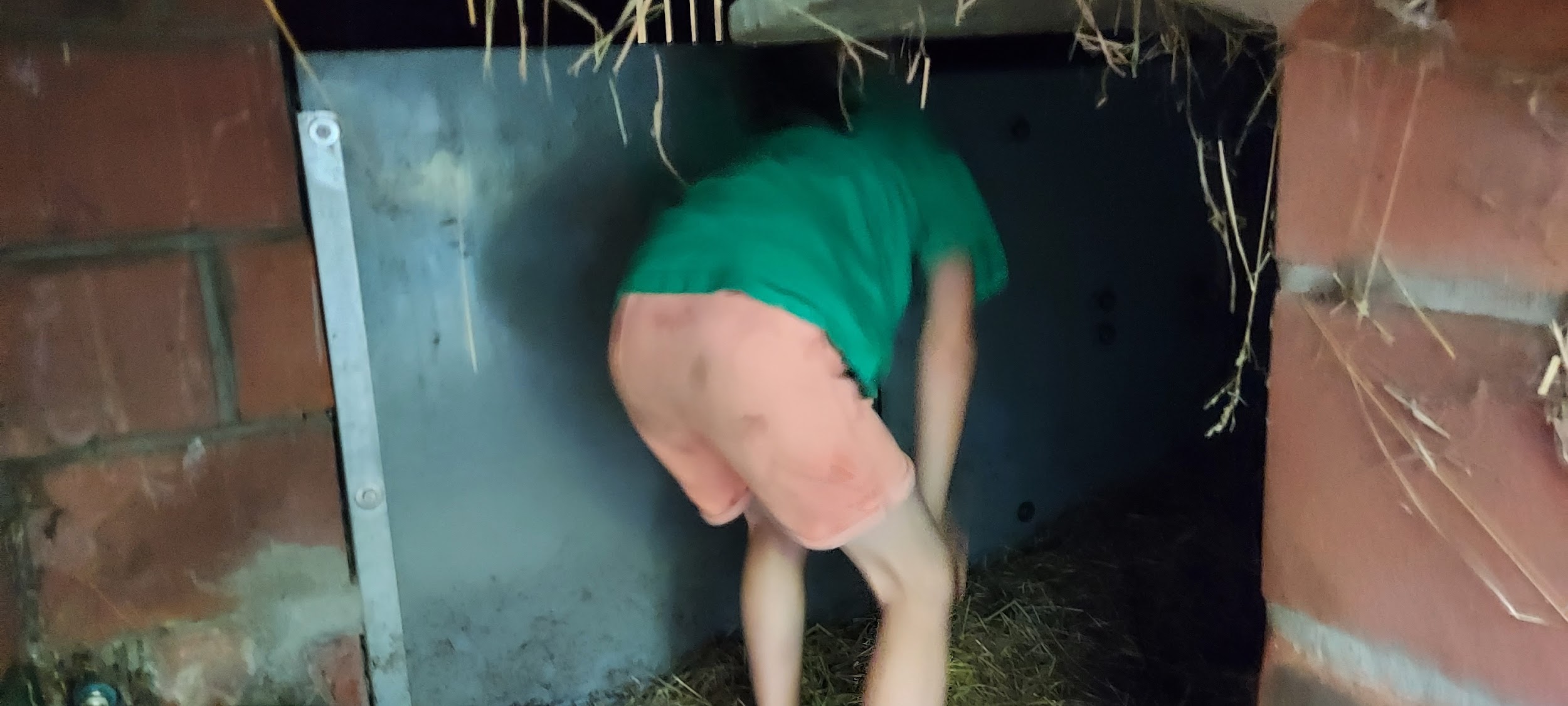 'I don't dare, it's dark and there are cobwebs'
Active participation / challenge
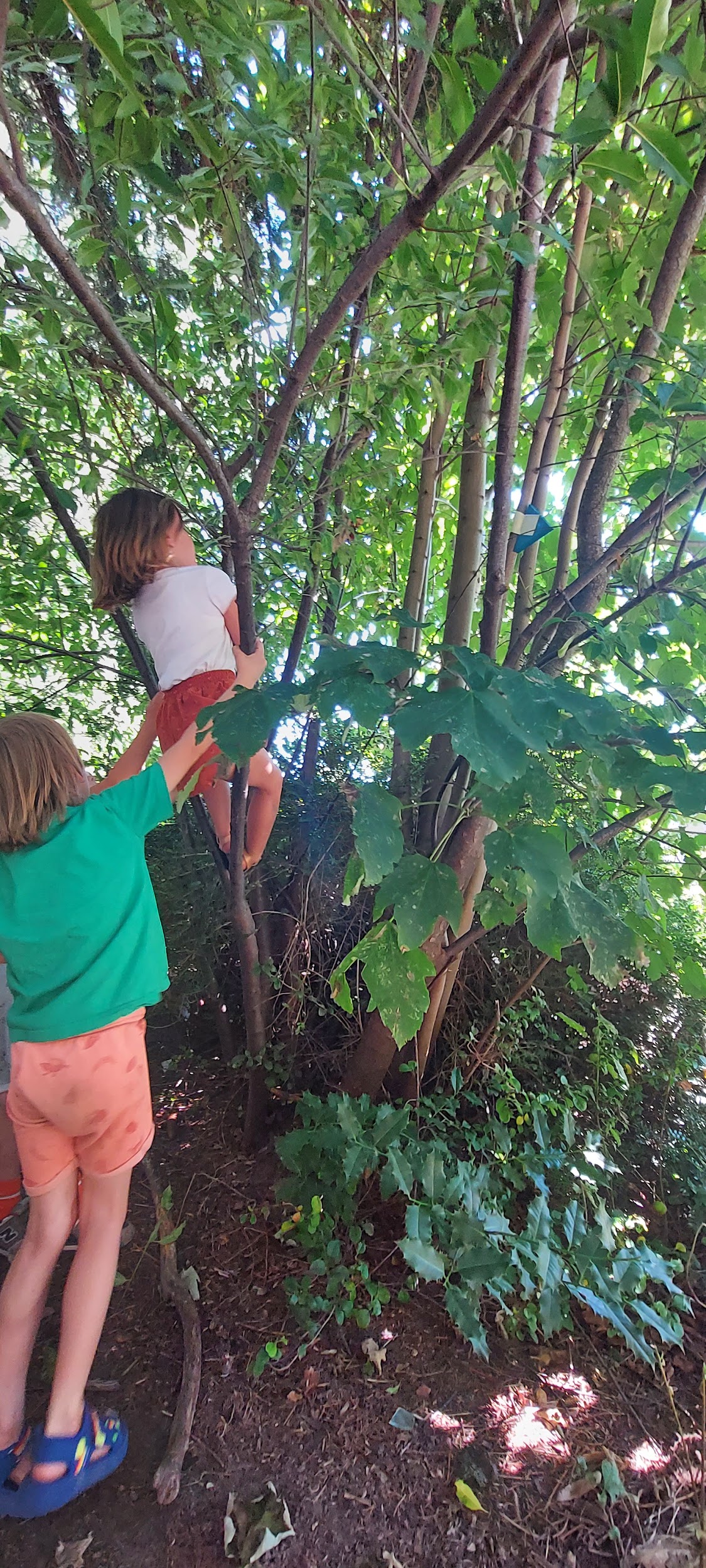 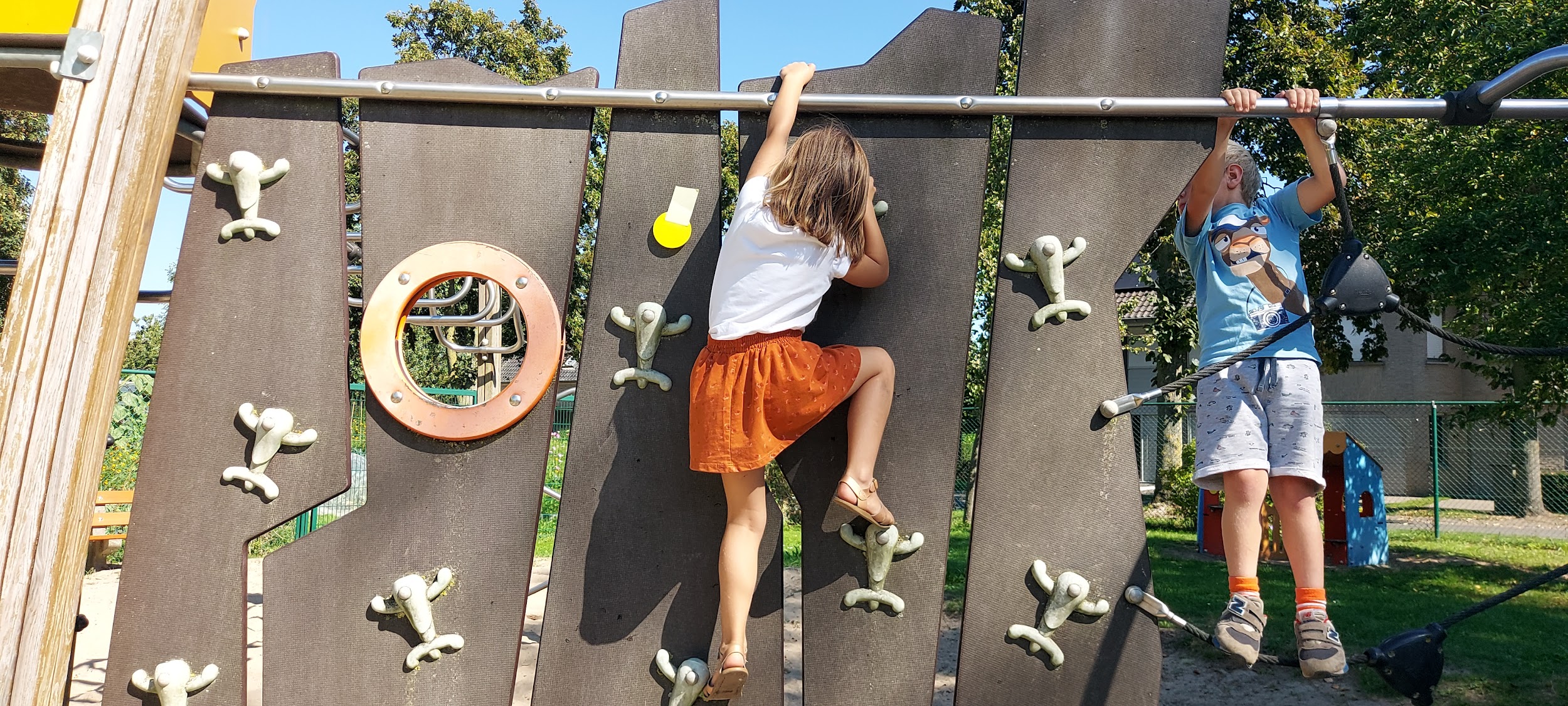 How did the children respond
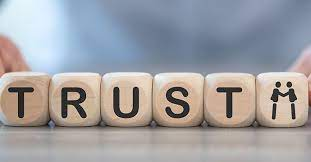 calm, mostly motivated
honest with themselves and others
they told their feelings
pushed their limits
helpfulness and creative solutions came spontaneously
they were triggered
intense experience
good cooperative work form to create a group bond -> automatically builds trust with each other
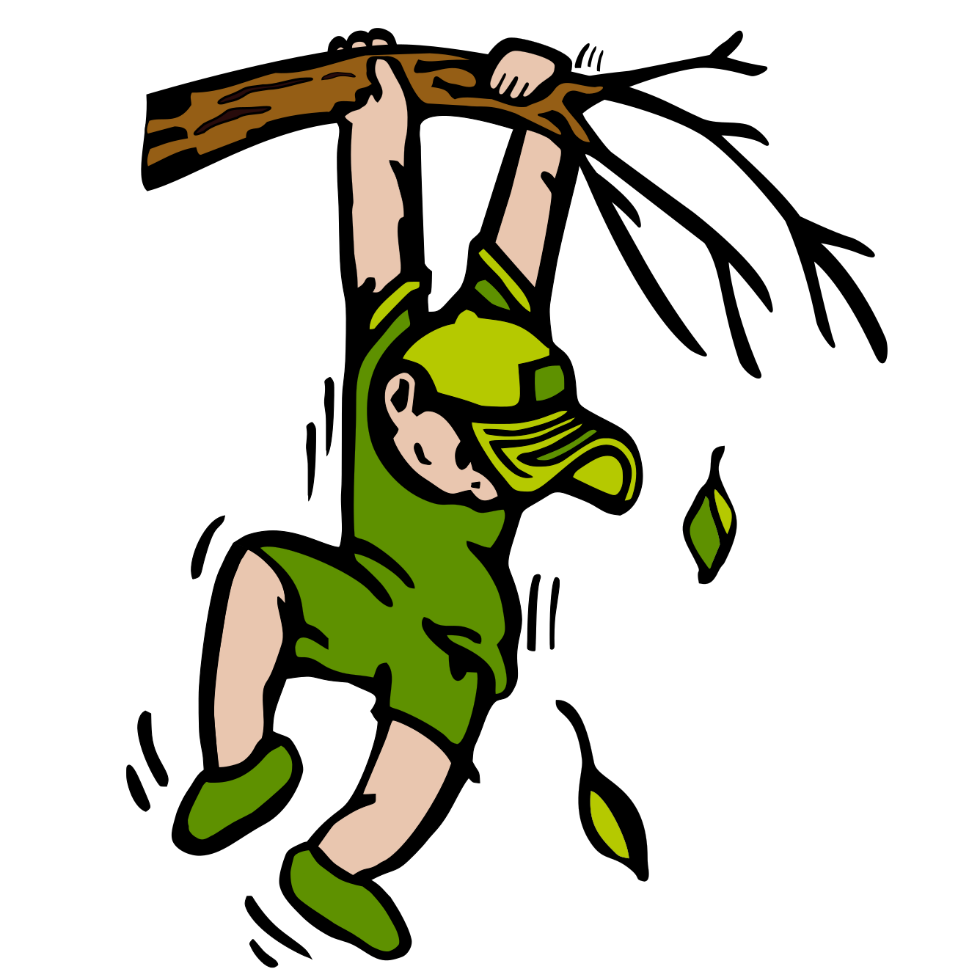 [Speaker Notes: I chose for the word ‘trust’ because this word is the key. The’re must be trust en also with this activity trust grows.]
What do you experience as a companion
Monitoring safety and applying agreements
Temper enthusiasm
Getting to know the children differently and better
Distribute tasks
Creates a bond of trust
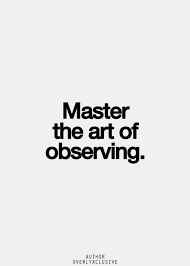 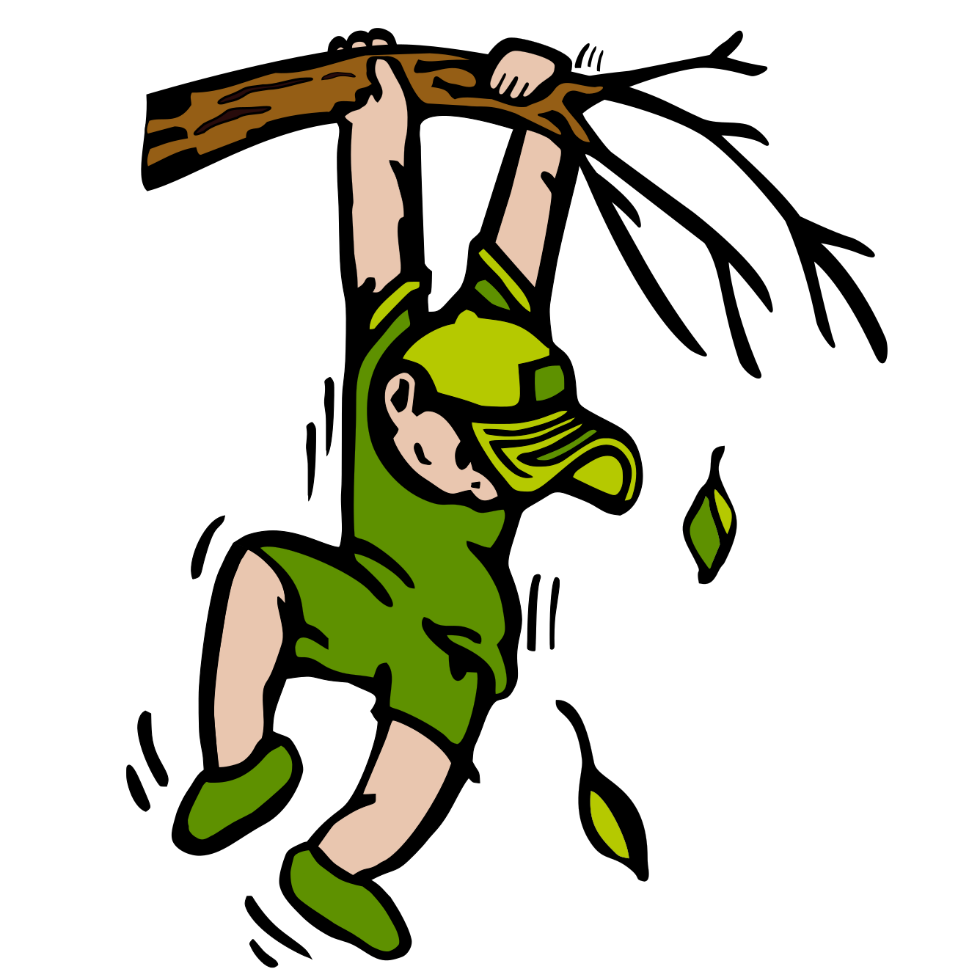 [Speaker Notes: As a companion you must observe your group so you know the initial situation, than you know how to best organize the activity.]
Preparation & Completion
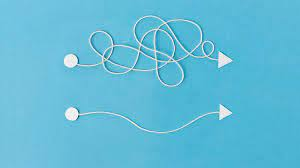 Preparation
Gathering materials and applying them in advance for the search
Make use of what the environment offers saves time in preparation

Completion
Puppet show and outdoor play -> conquer valuables
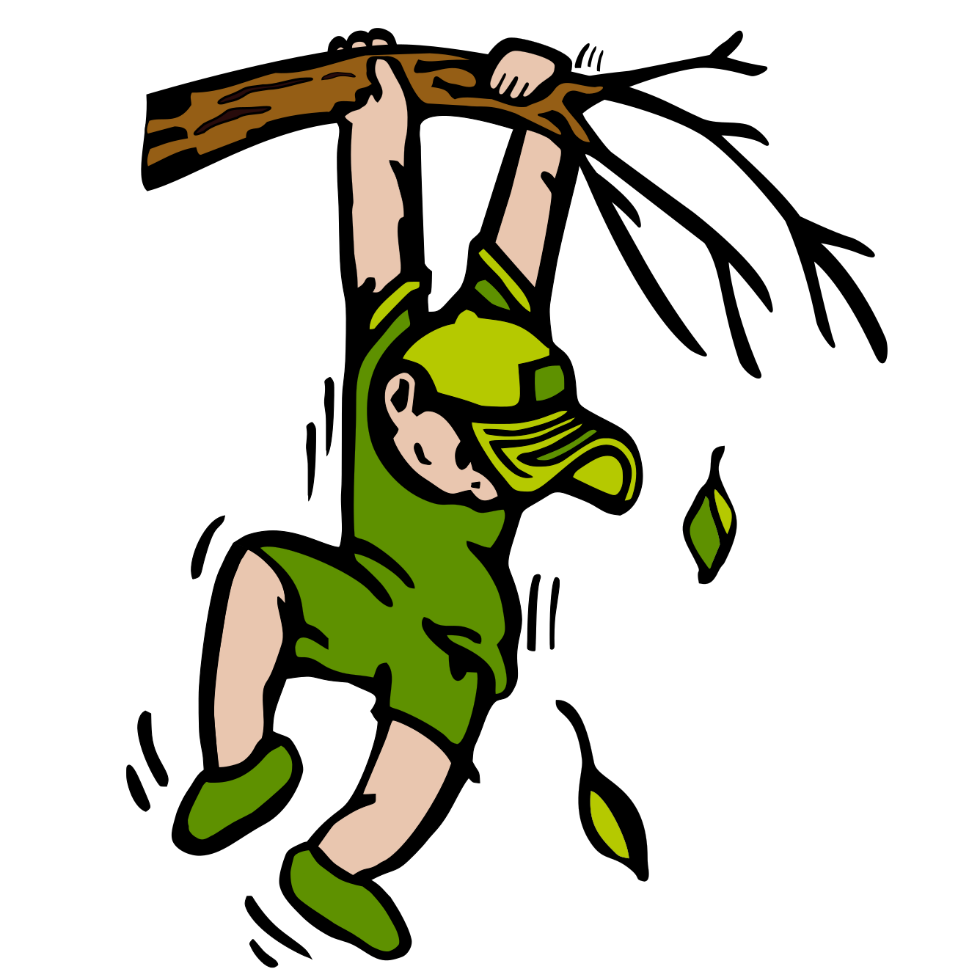 [Speaker Notes: I chose for this image because i want to say by choosing the fastest route, you save time and resume or organize an activity more quickly.]
Conclusion
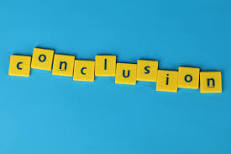 Take time
Beginning of the year
Nice way to teach agreements/limitation/responsibility
Good use of space = saving time
Retake with the gradation of smaller groups, requiring them to carry out activities independently
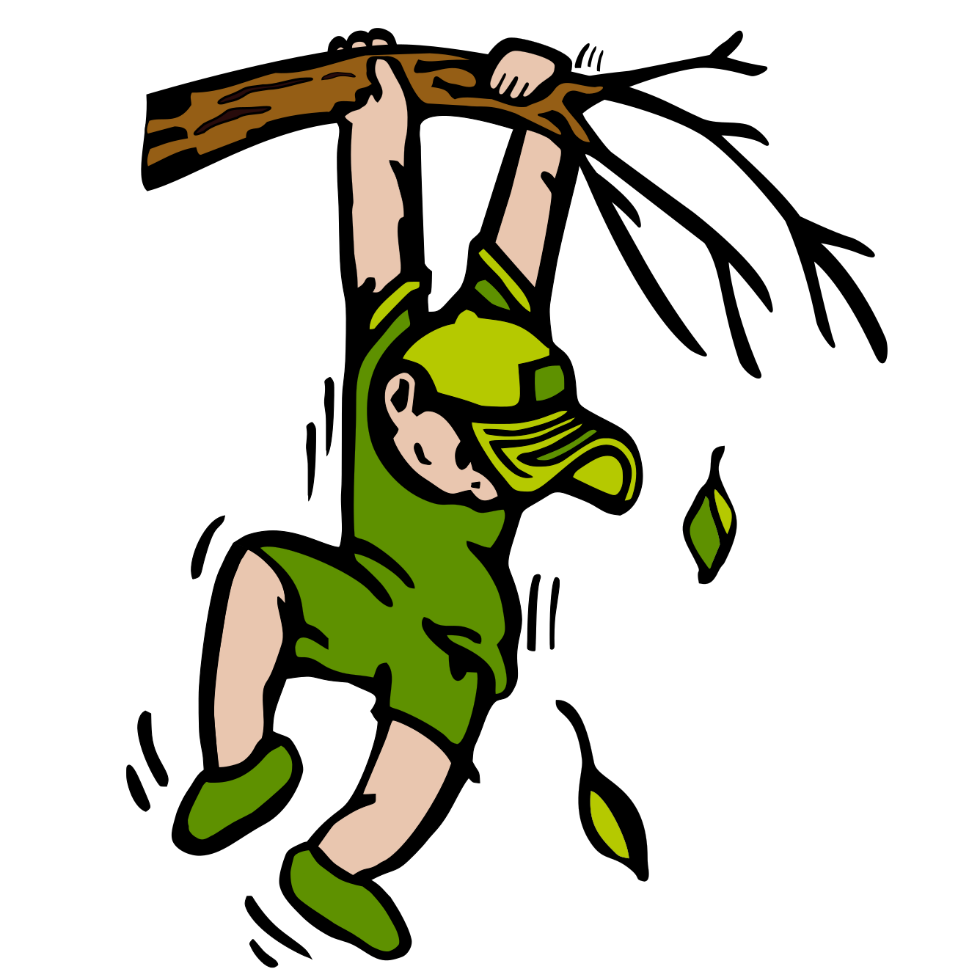 CIRCLE 1: CONTEXT
Playground, sandpit and climbing material created in collaboration school & city
Large green area with shrubs and trees
Different farm animals at school
Vegetable garden by parents & neighbors
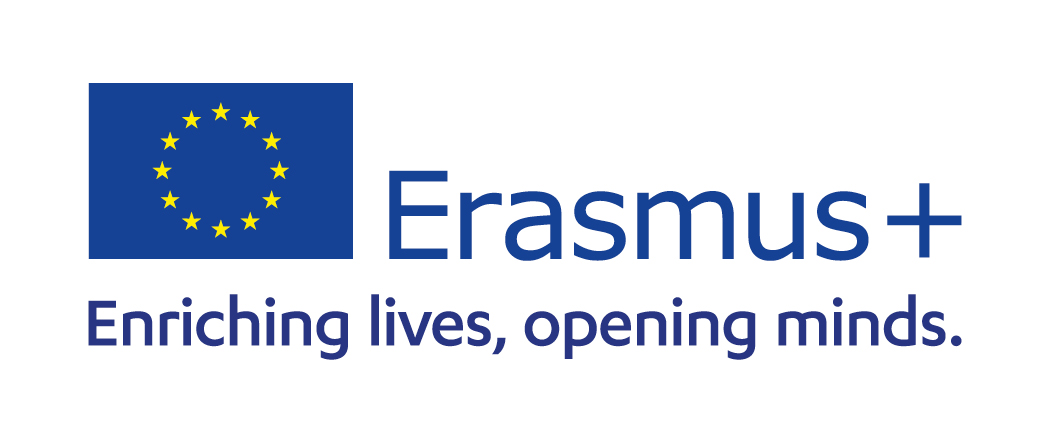 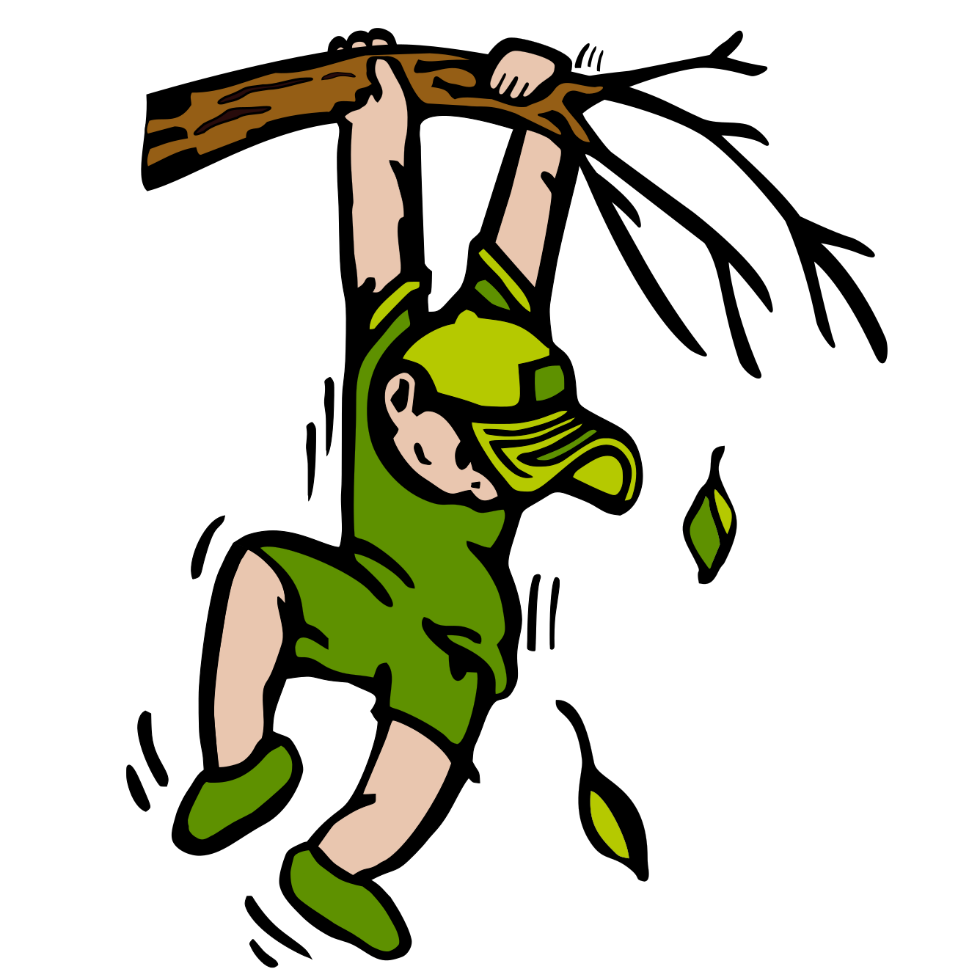 CIRCLE 2: PARTNERS
open minded teachers
open minded parents
innovation
outdoor & risk full play is a supported vision
motivated children
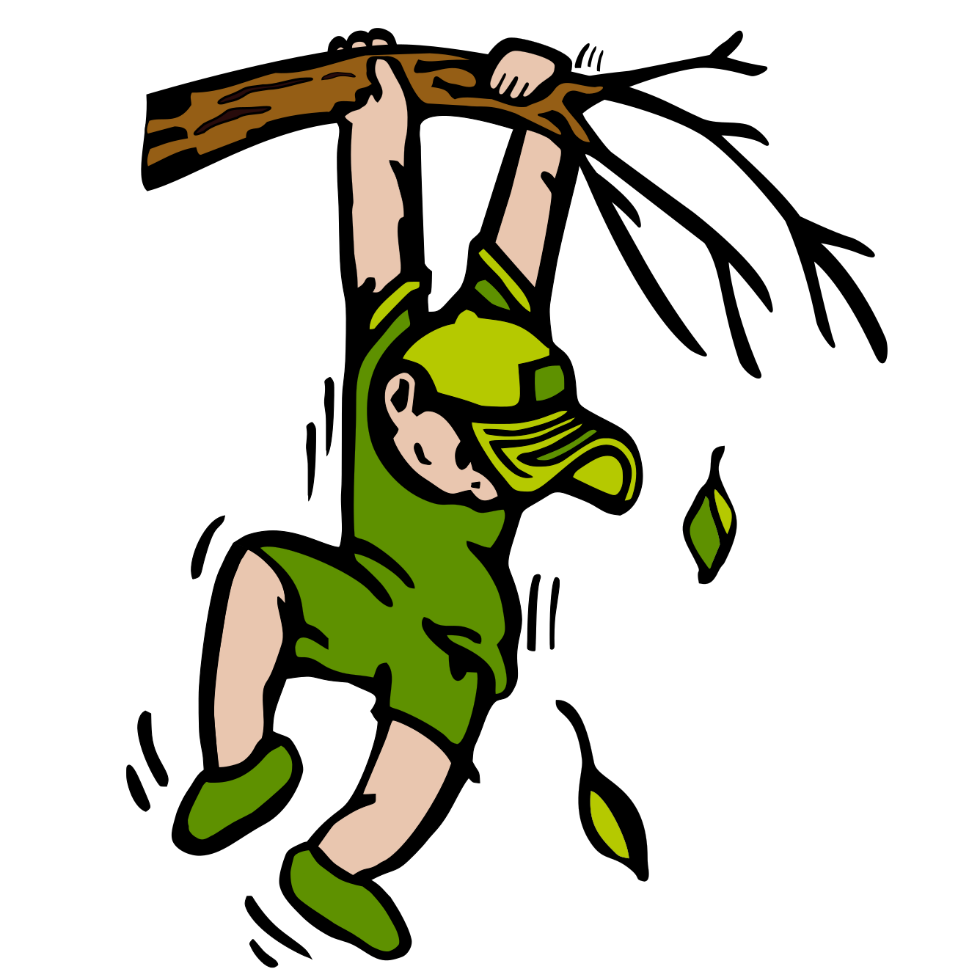 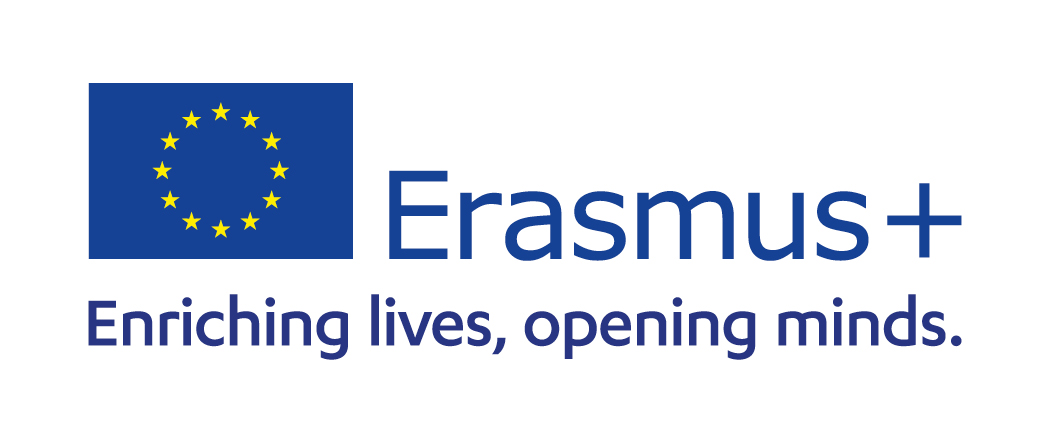 CIRCLE 3: EDUCATIONAL GOALS
Language
> speak
> express emotions
maths
> think in solutions
> geometry
world orientation
> nature
> respect
sport
> dare
> push 
boundaries
language en musical education
> puppet show
world orientation
> space
> people
> society
….
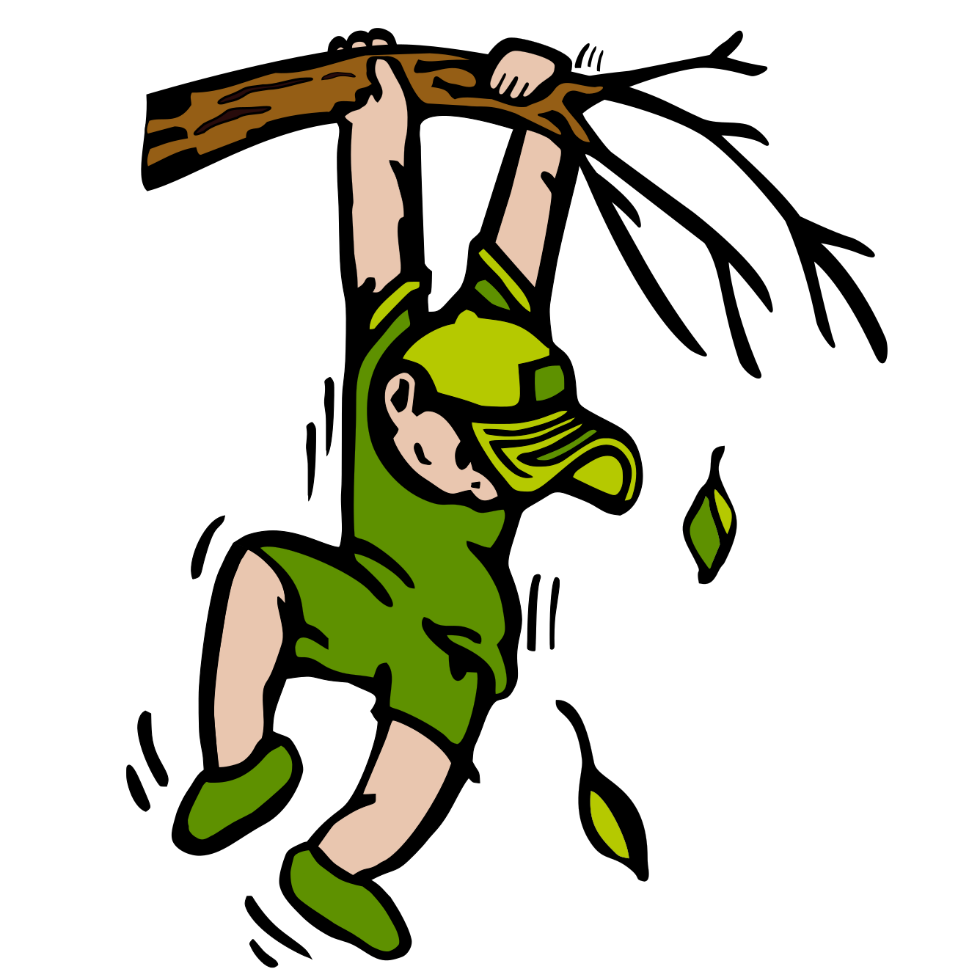 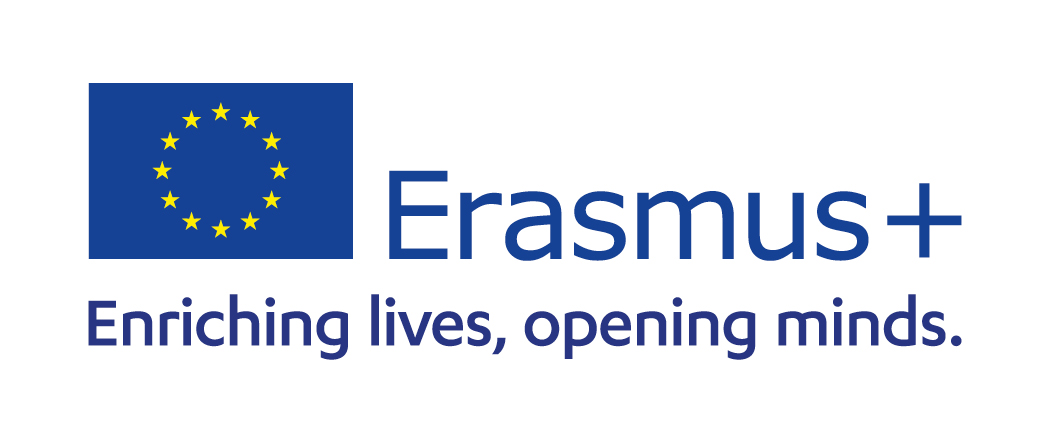